2015 CFMA Chicago Golf OutingSeptember 3, 2015Benefiting the Annual Intern Program
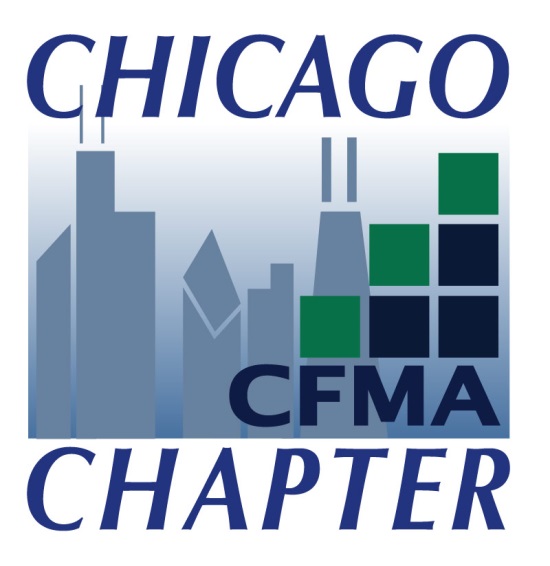 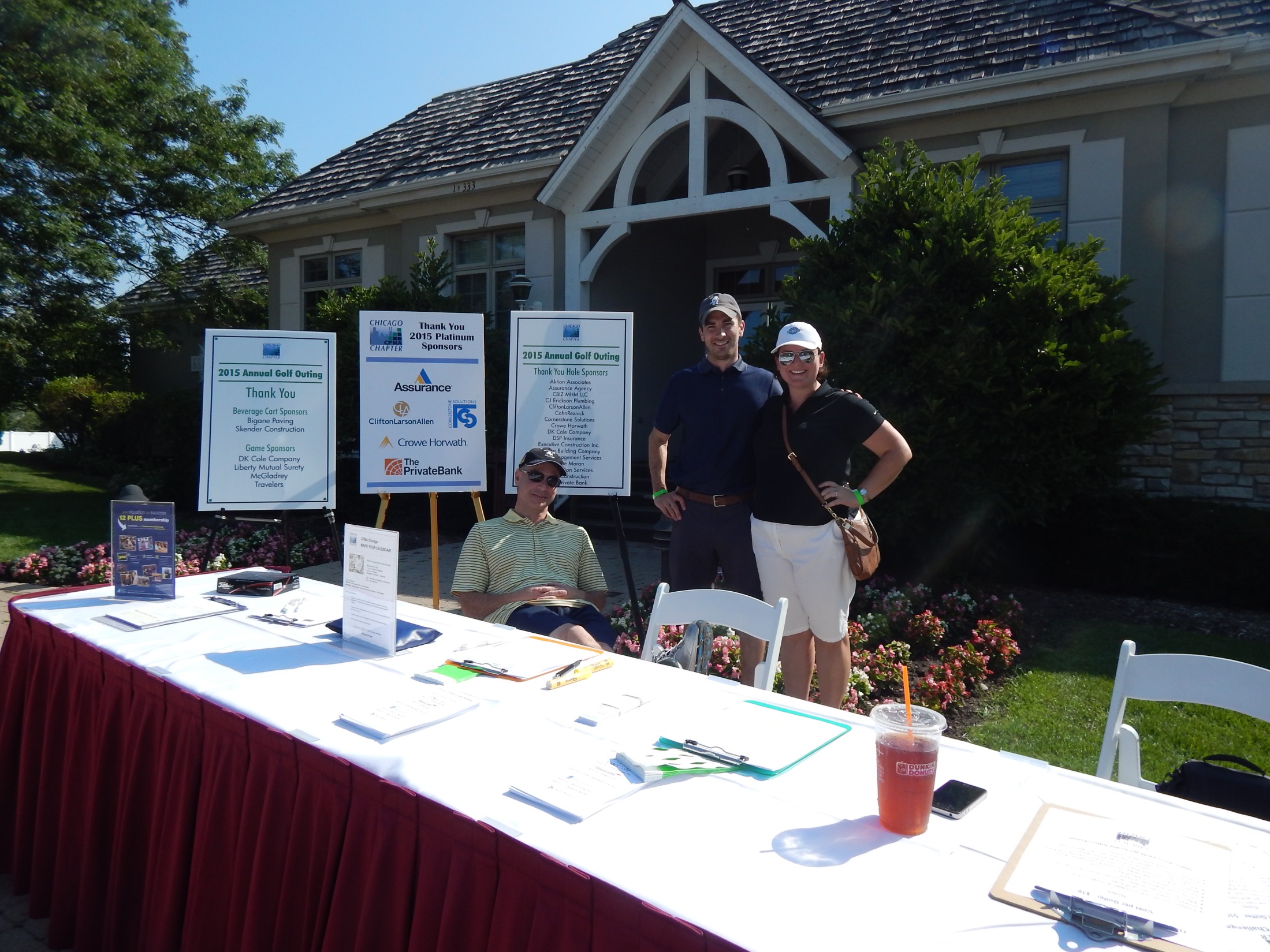 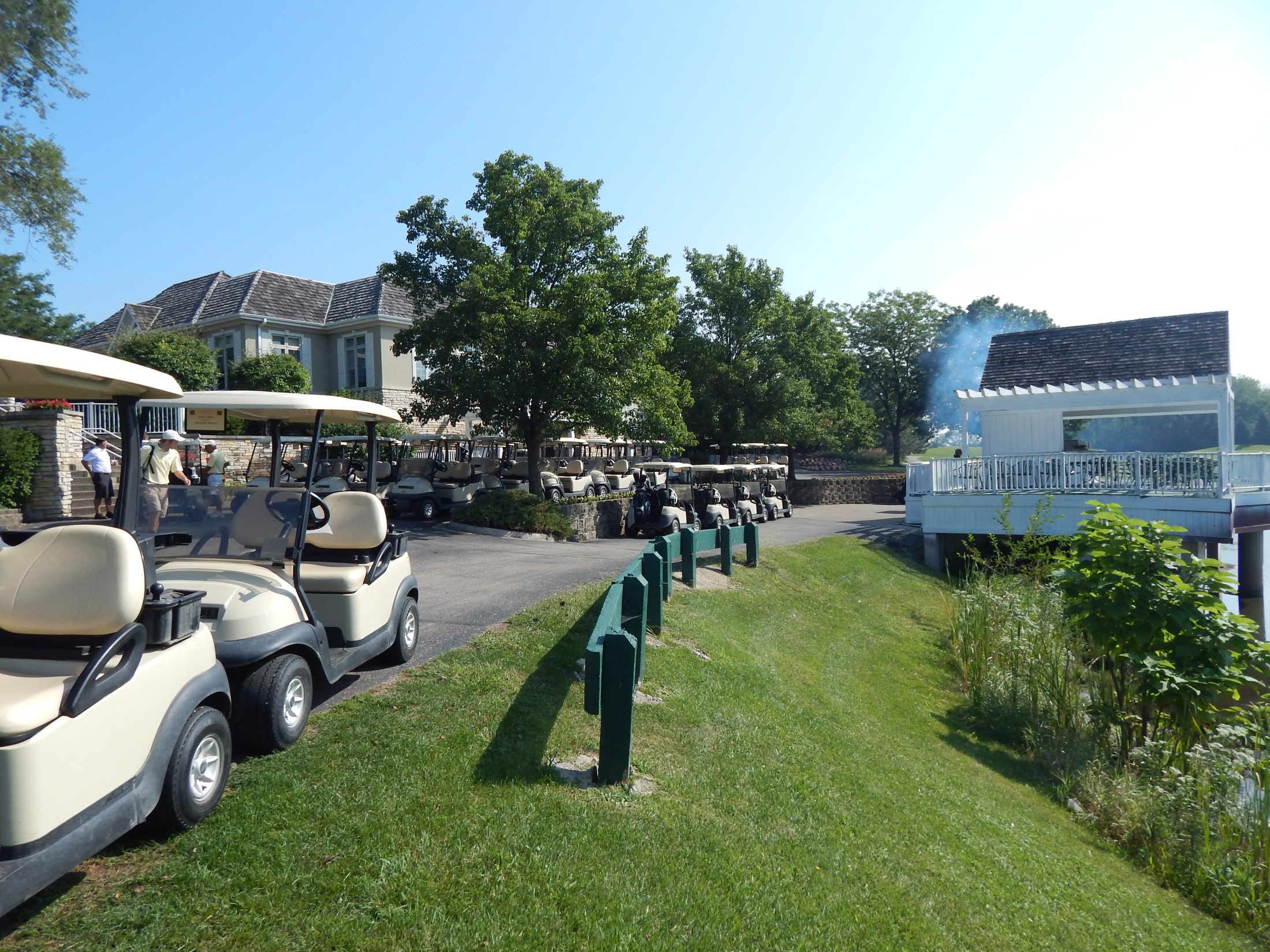 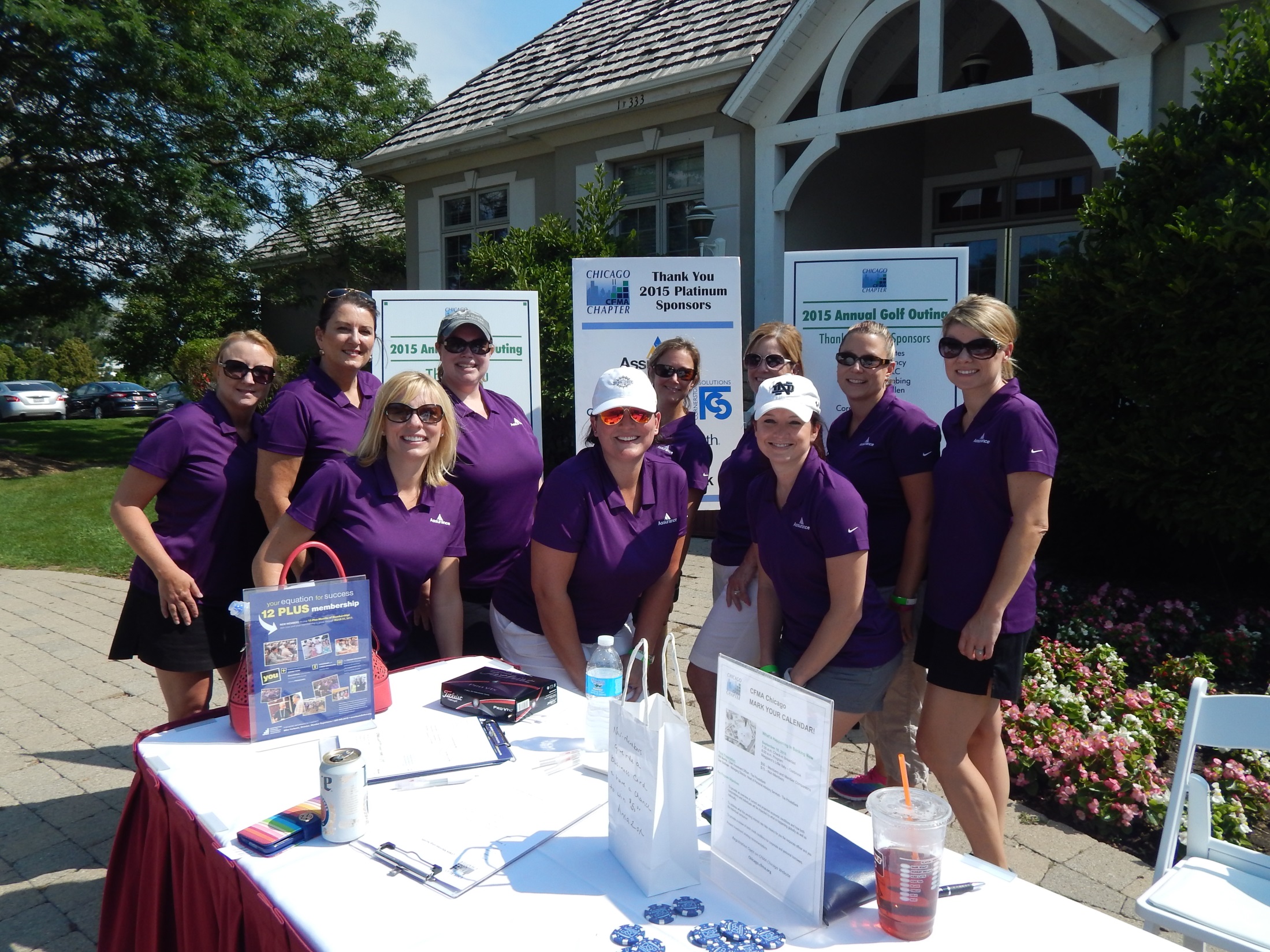 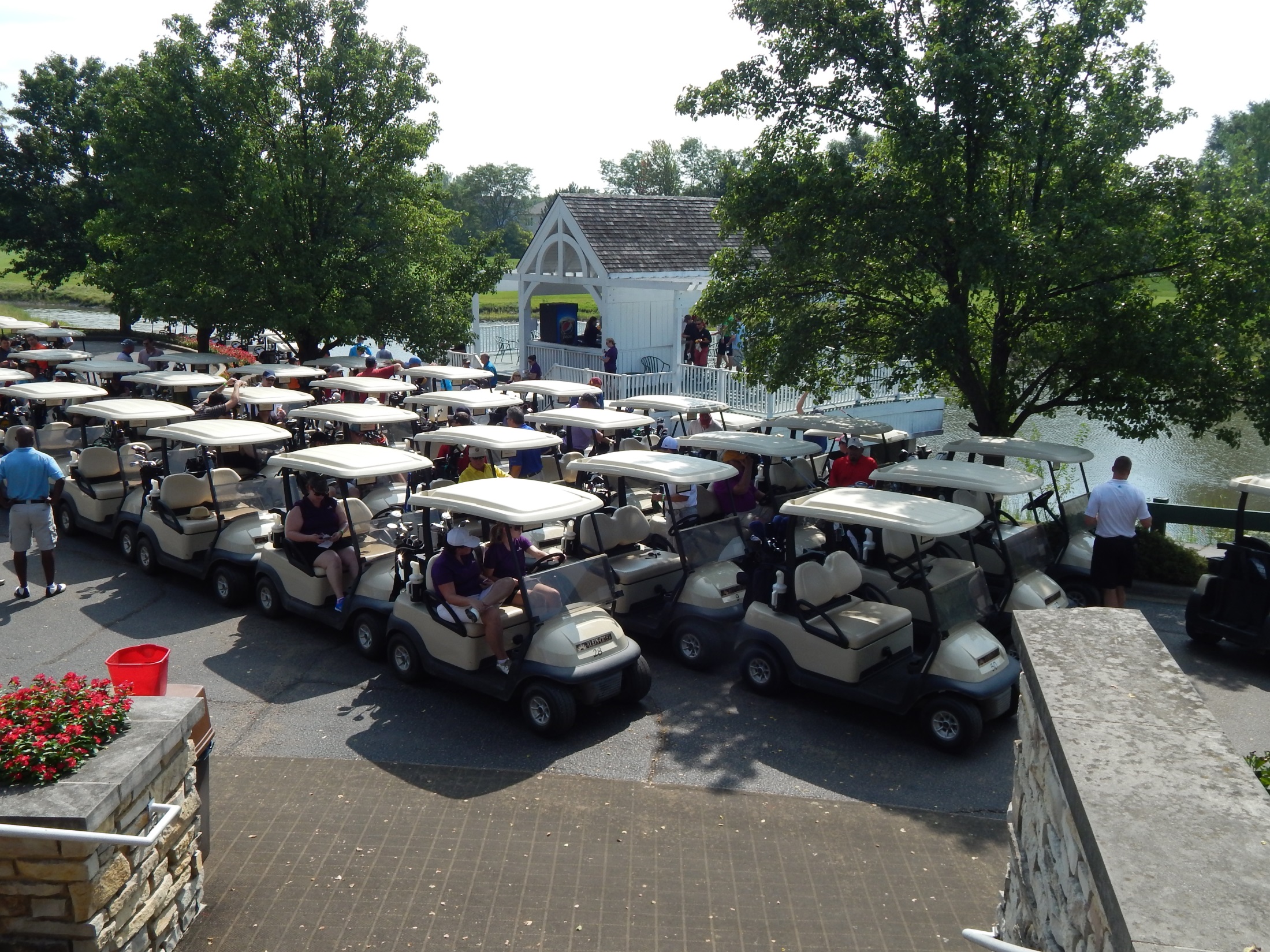 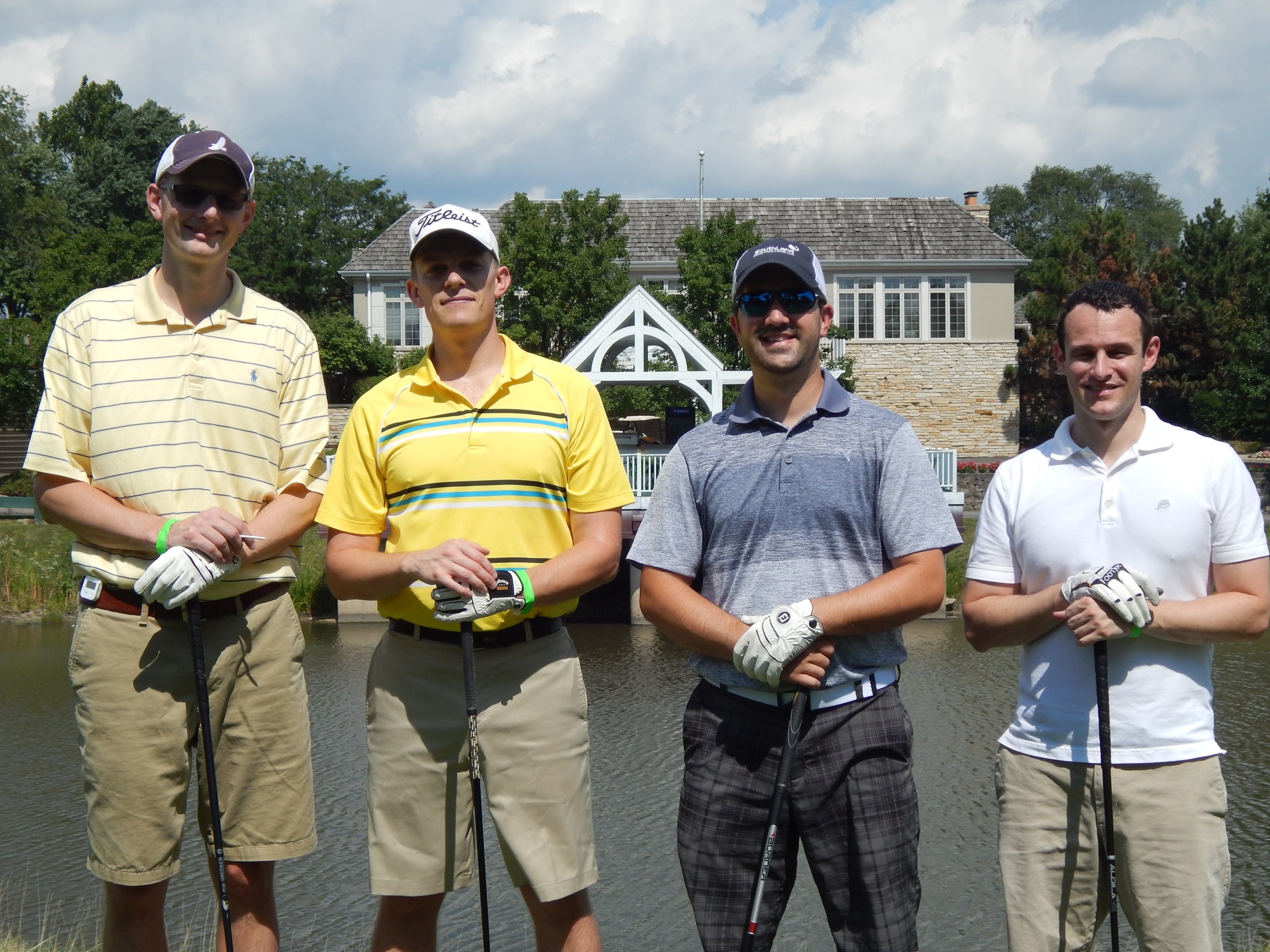 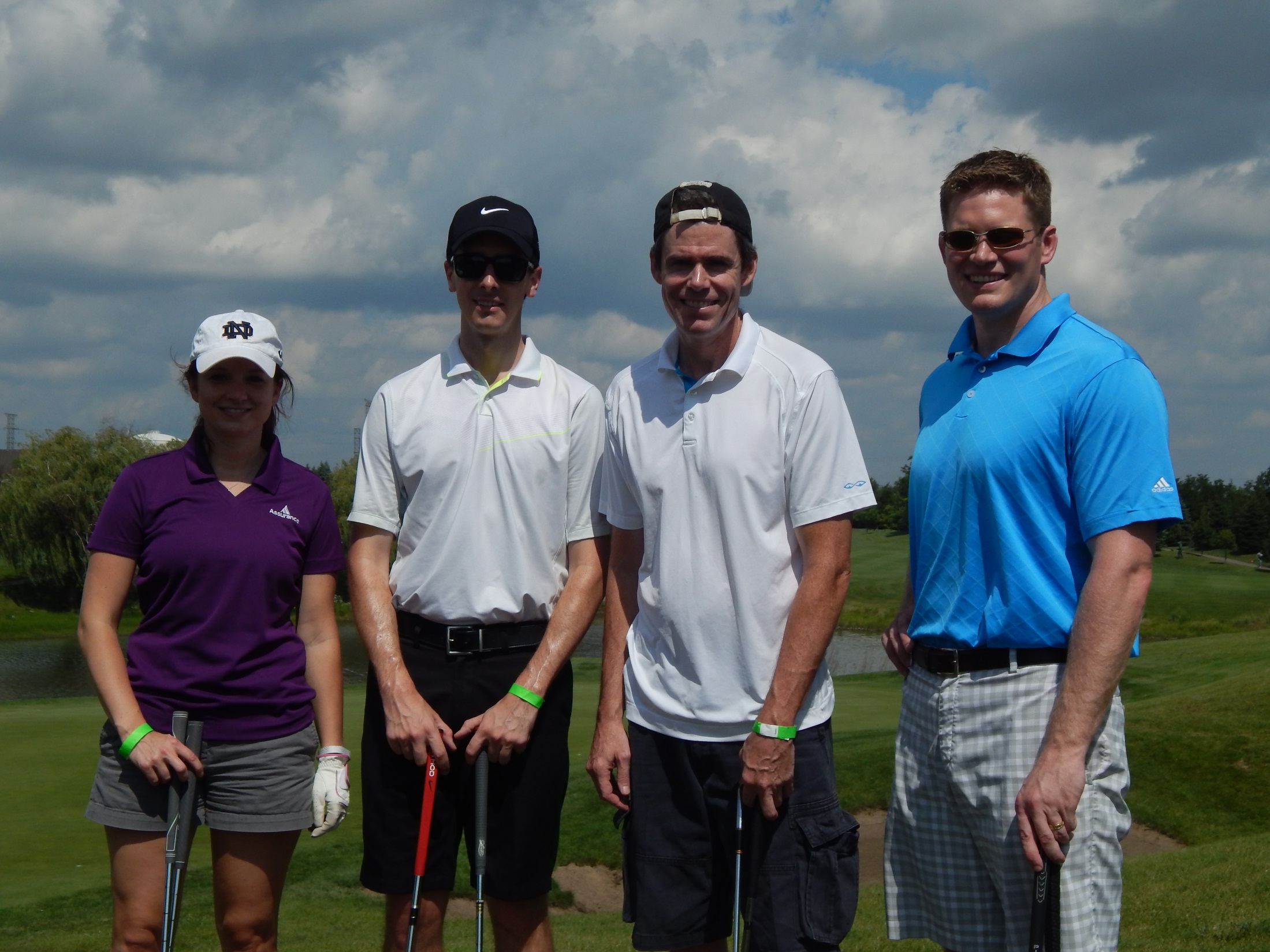 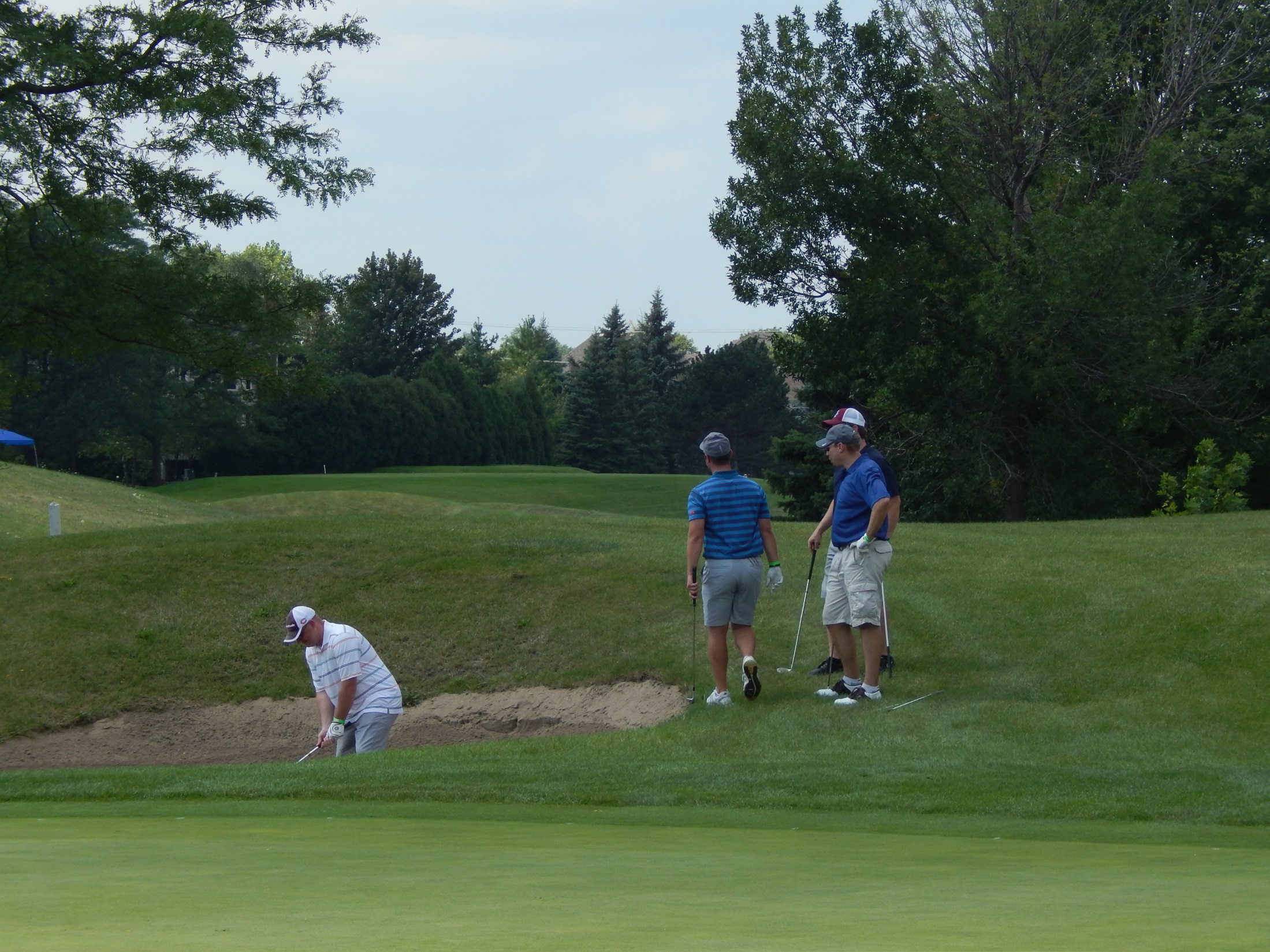 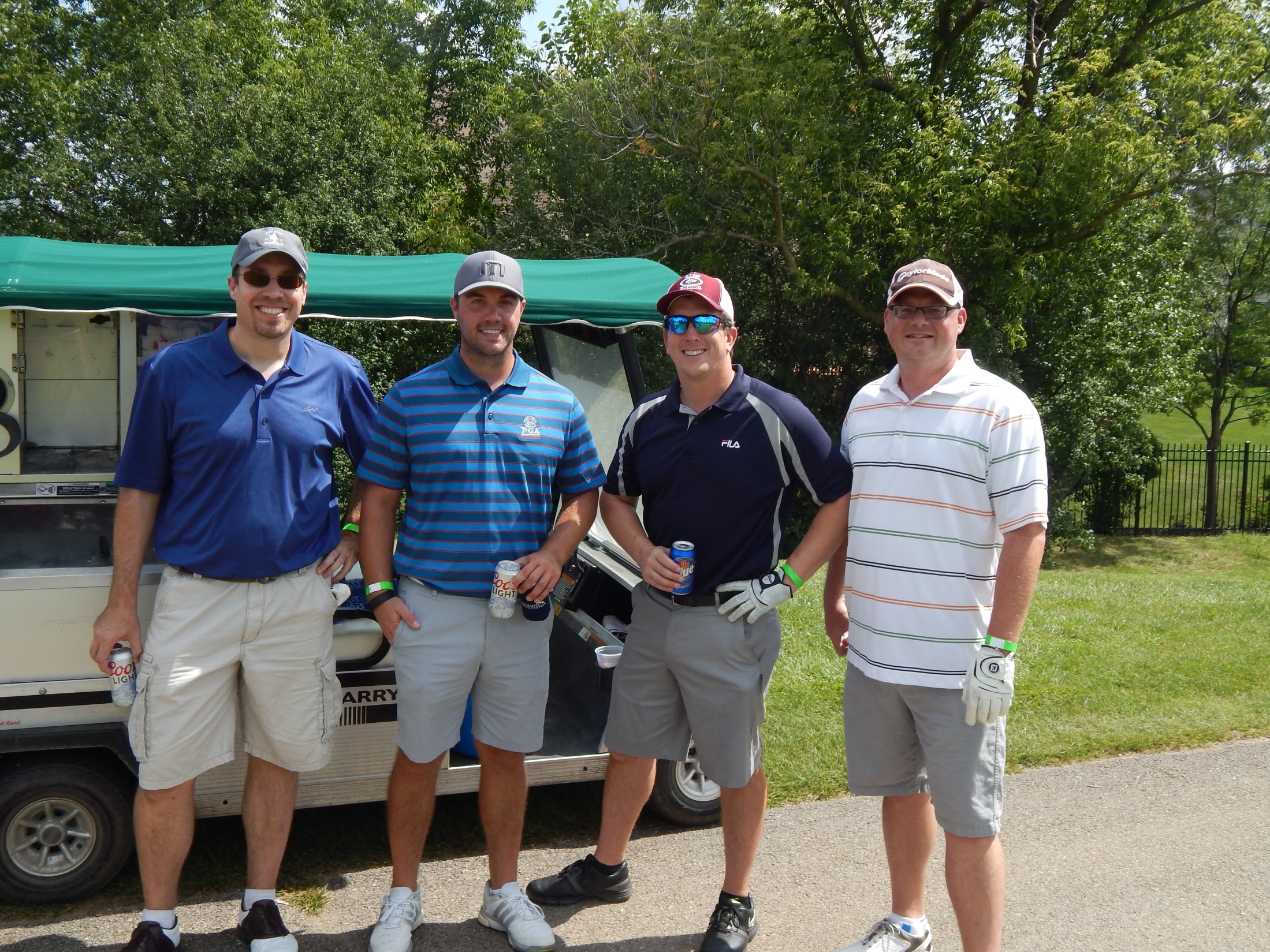 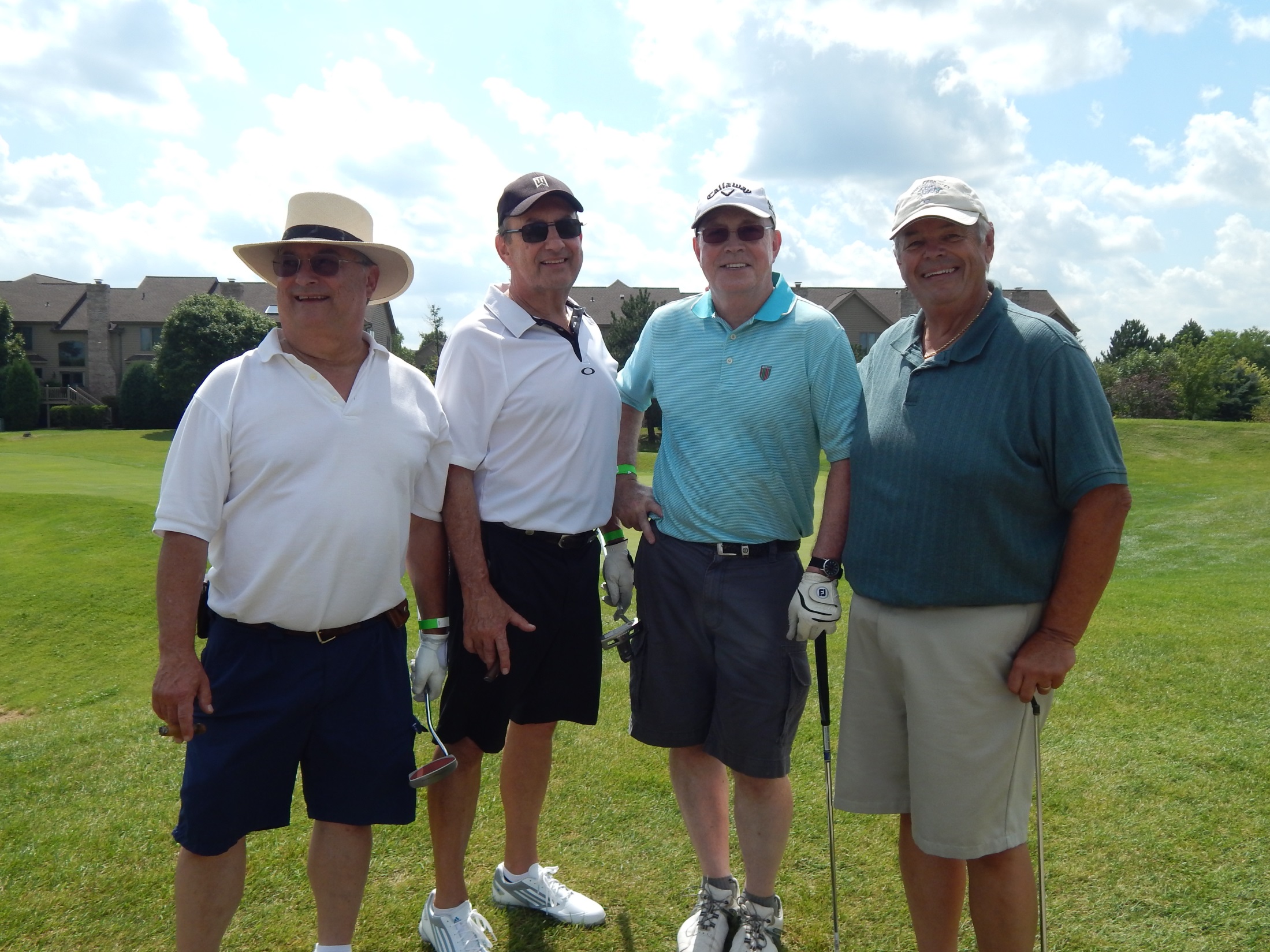 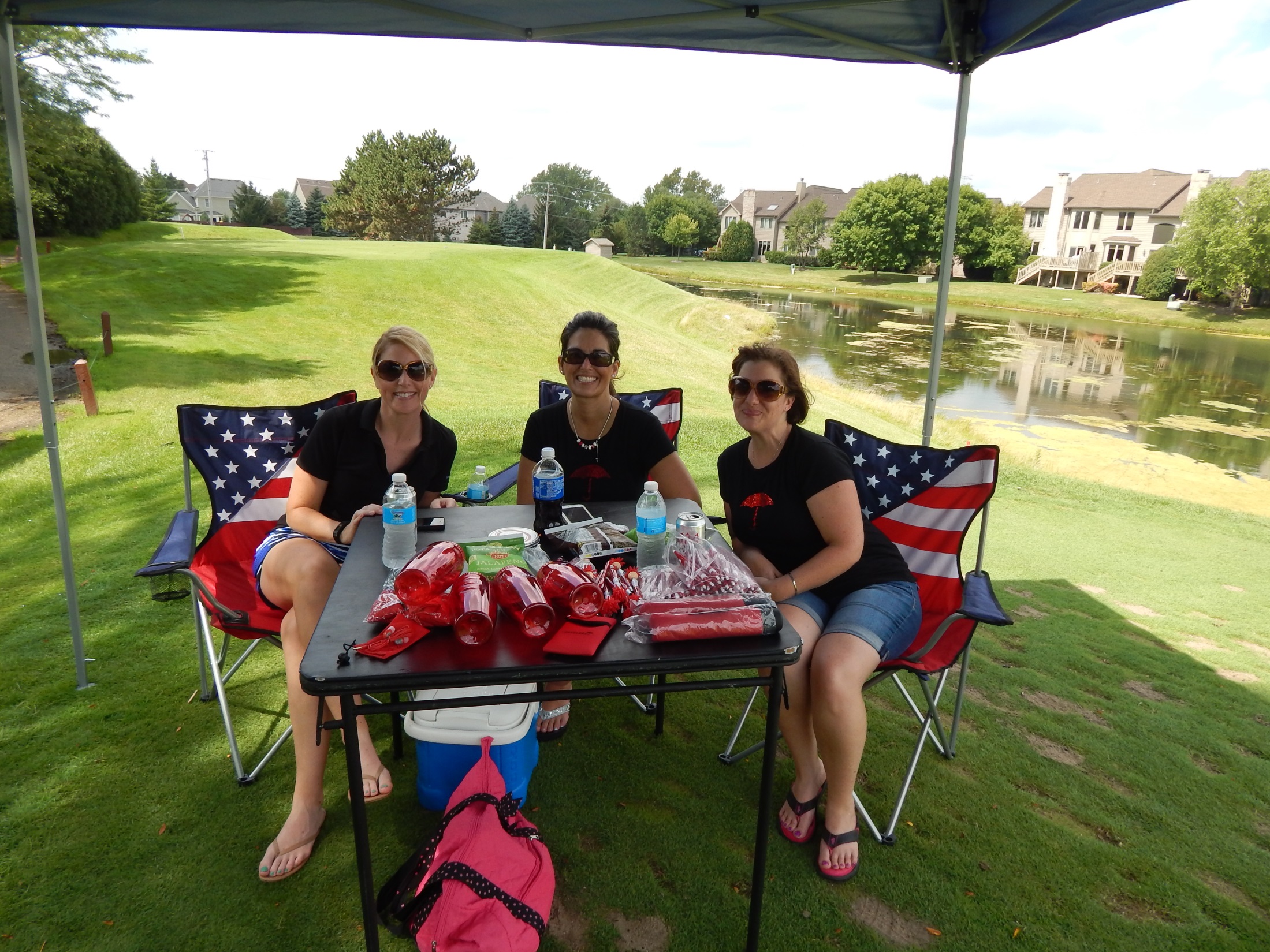 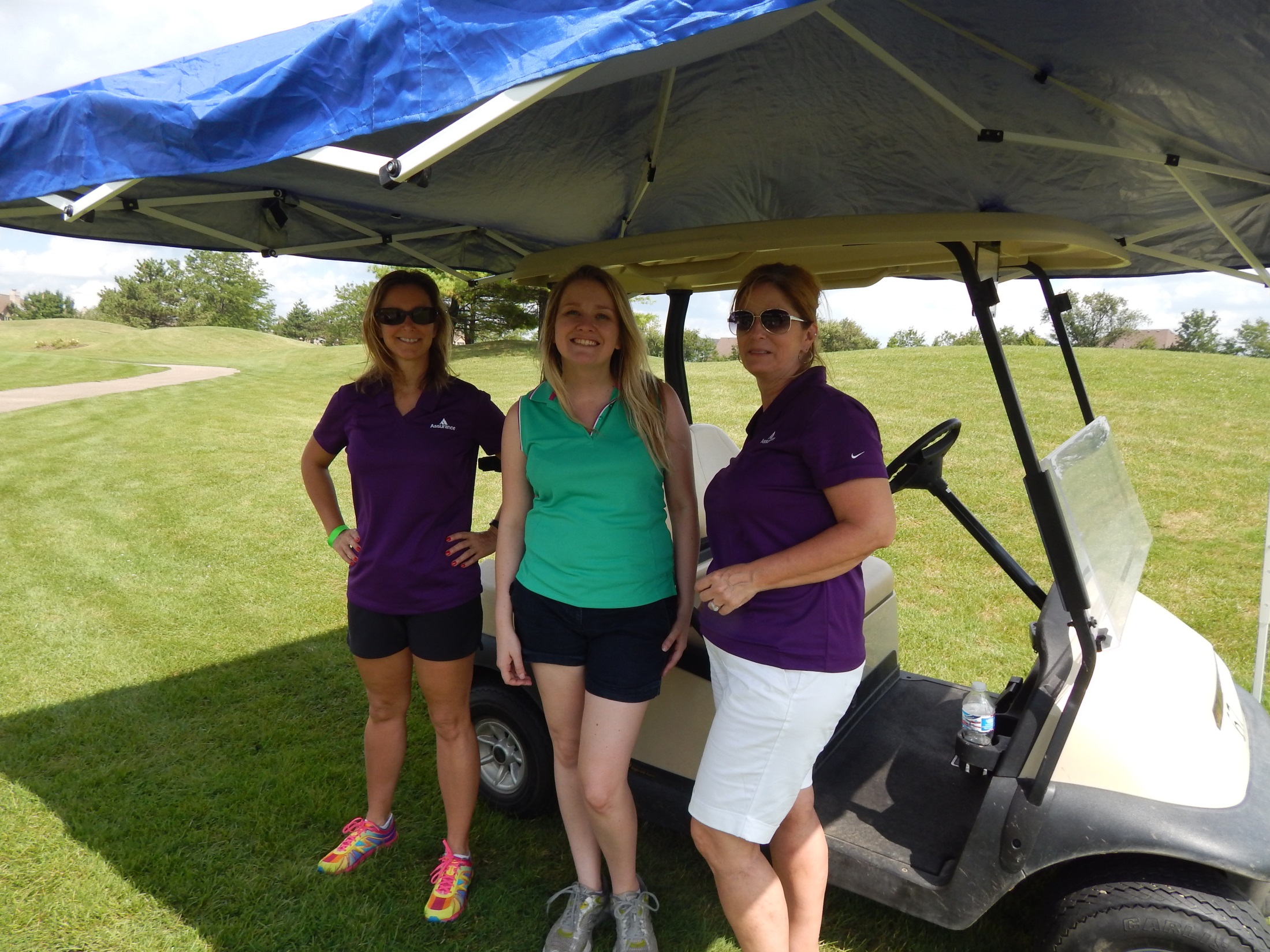 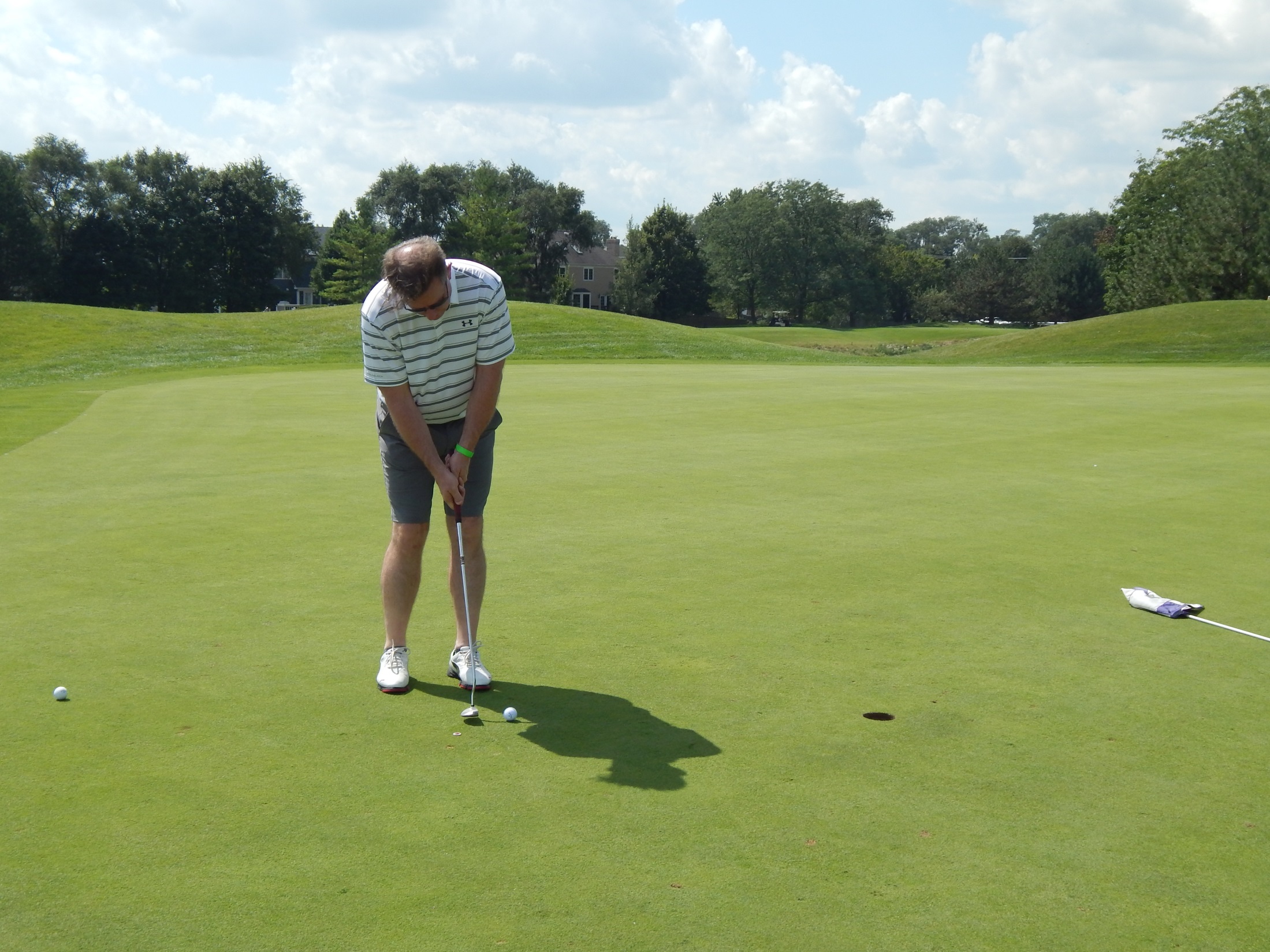 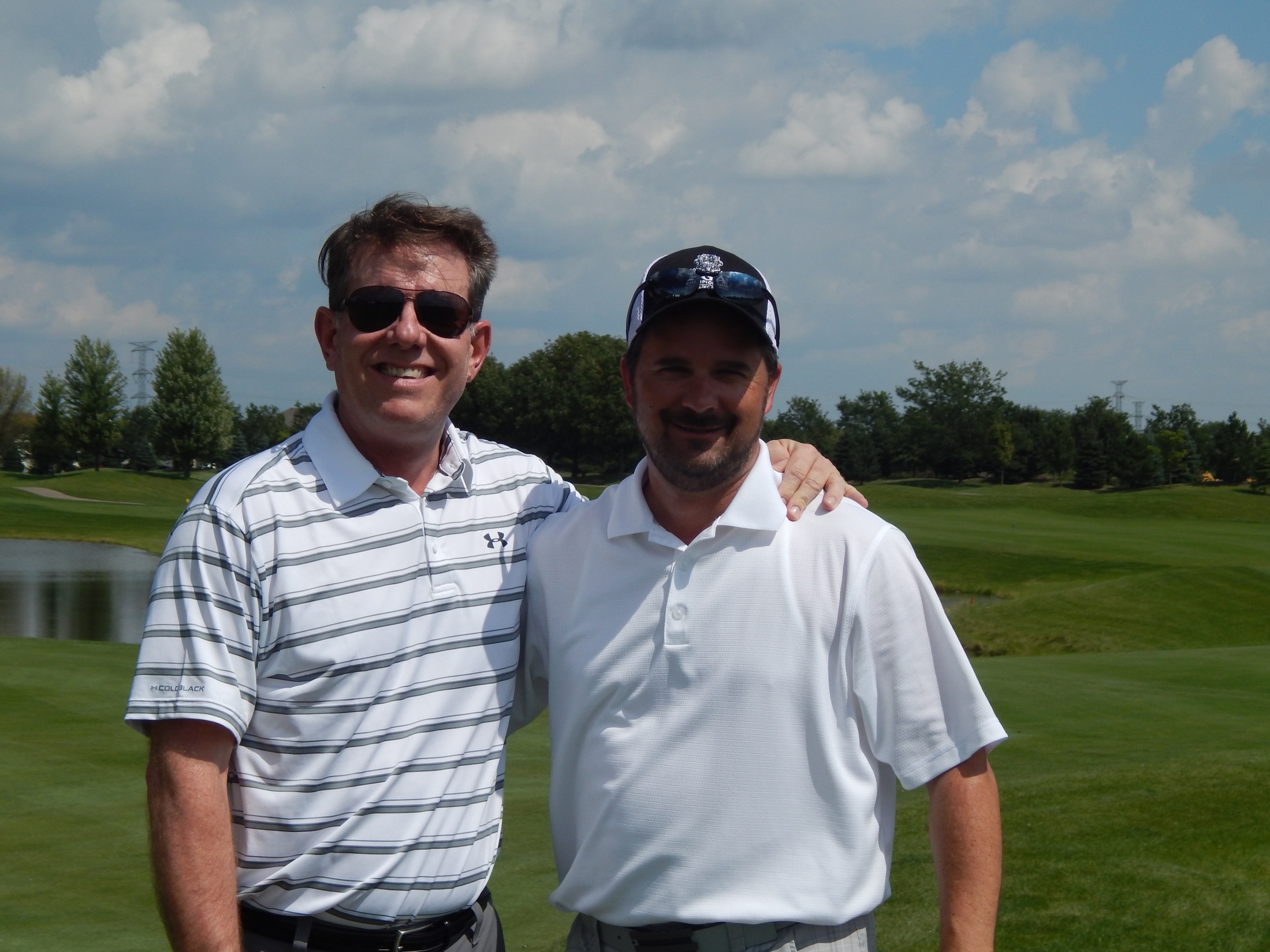 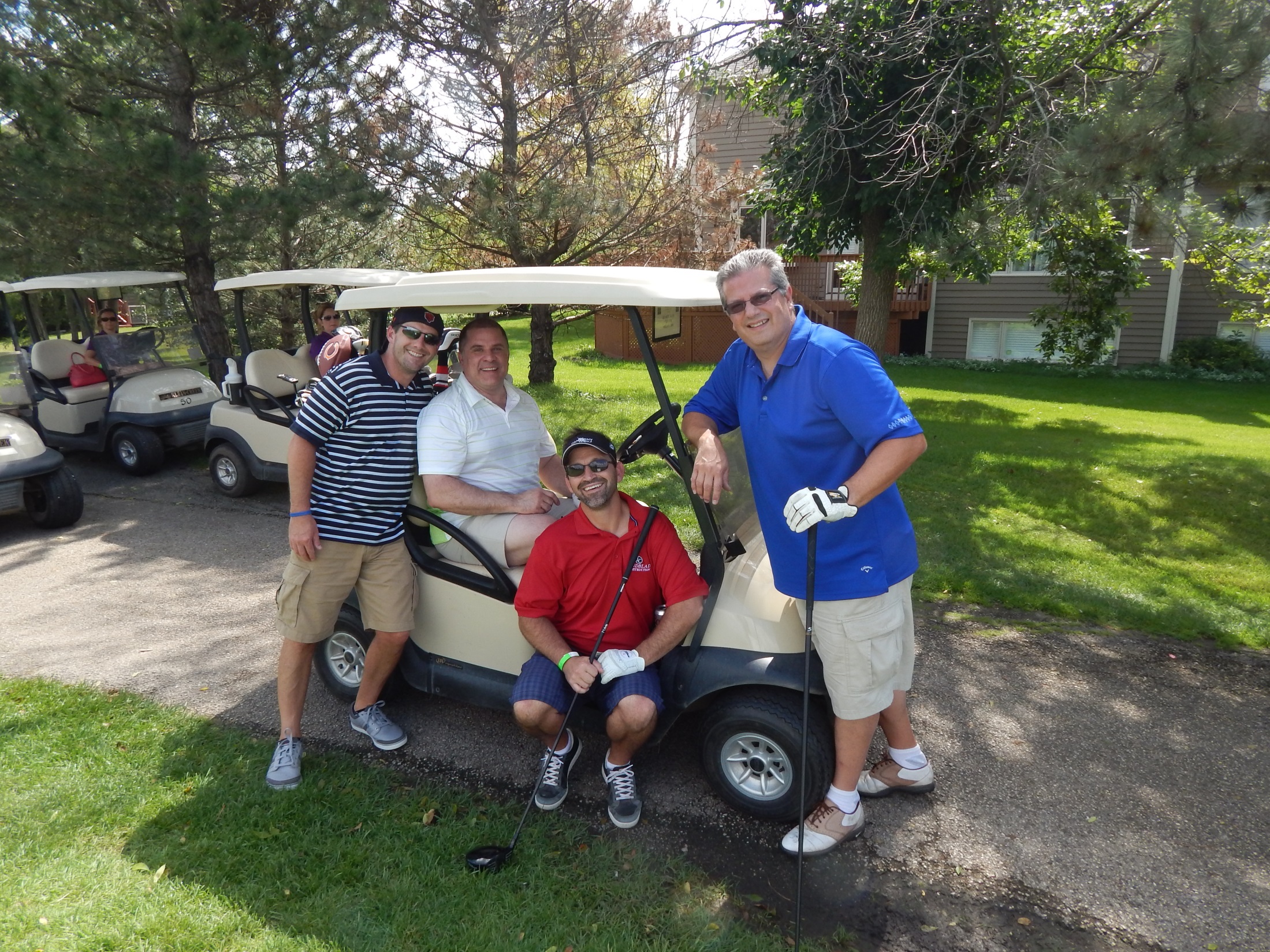 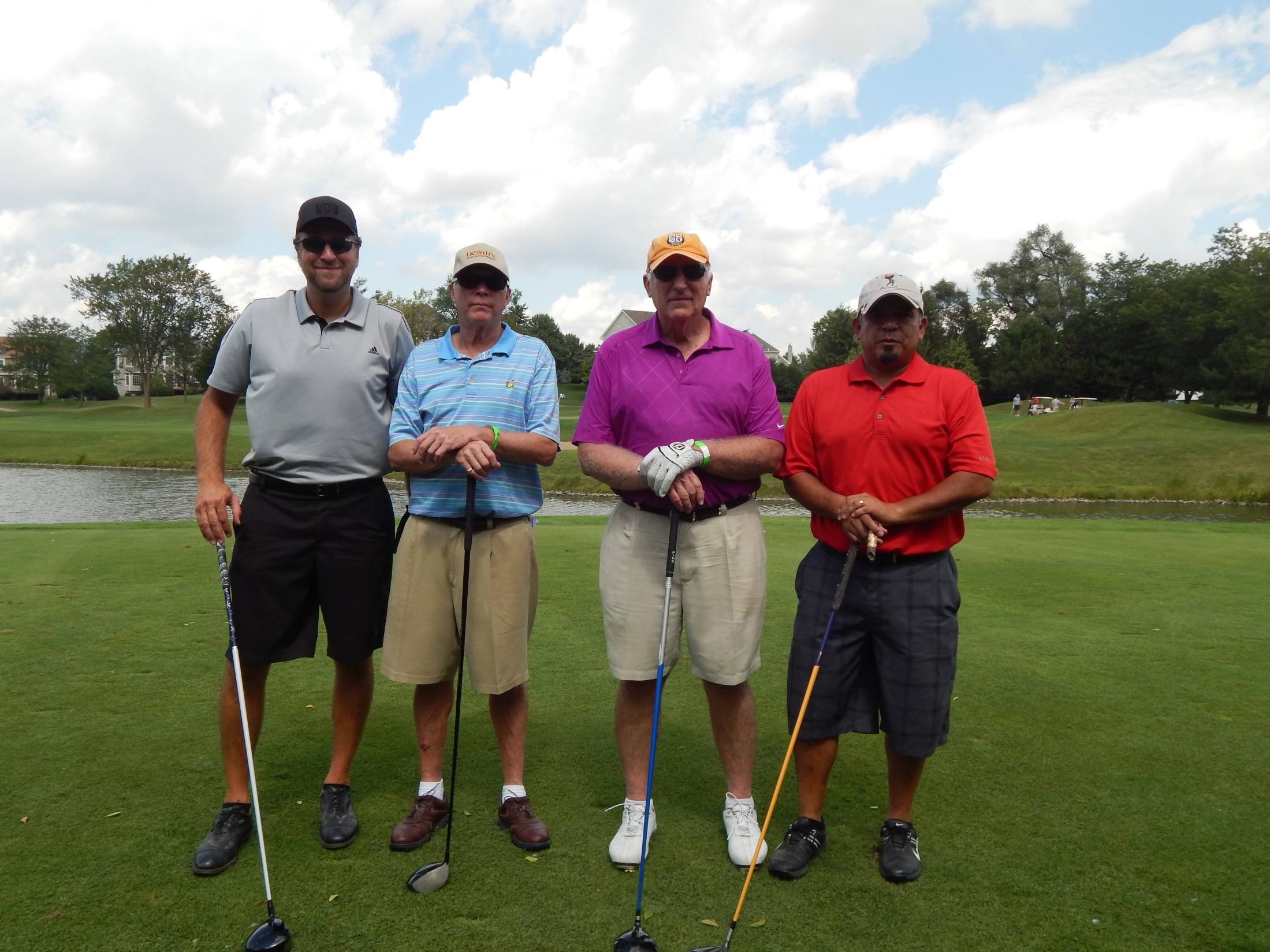 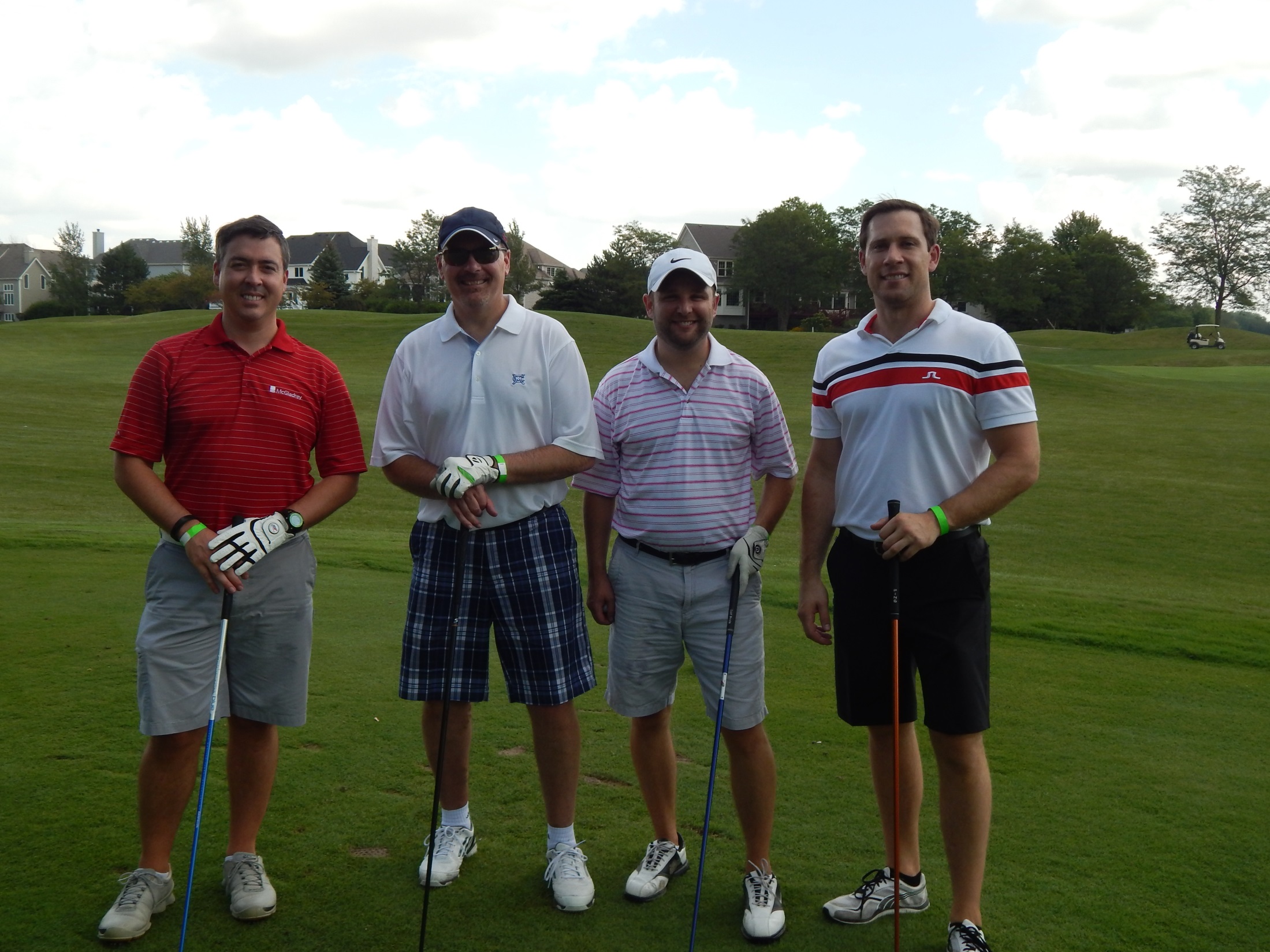 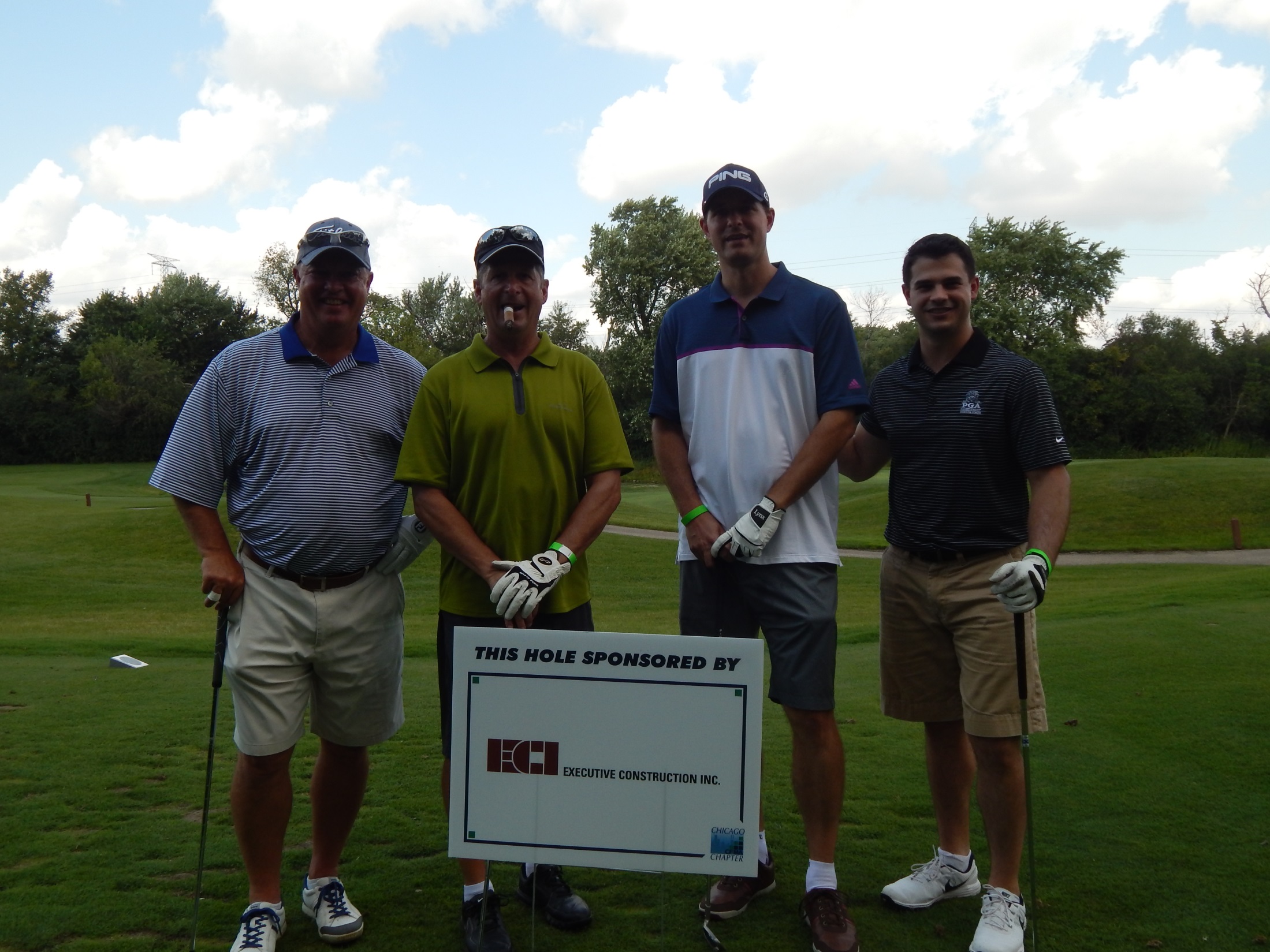 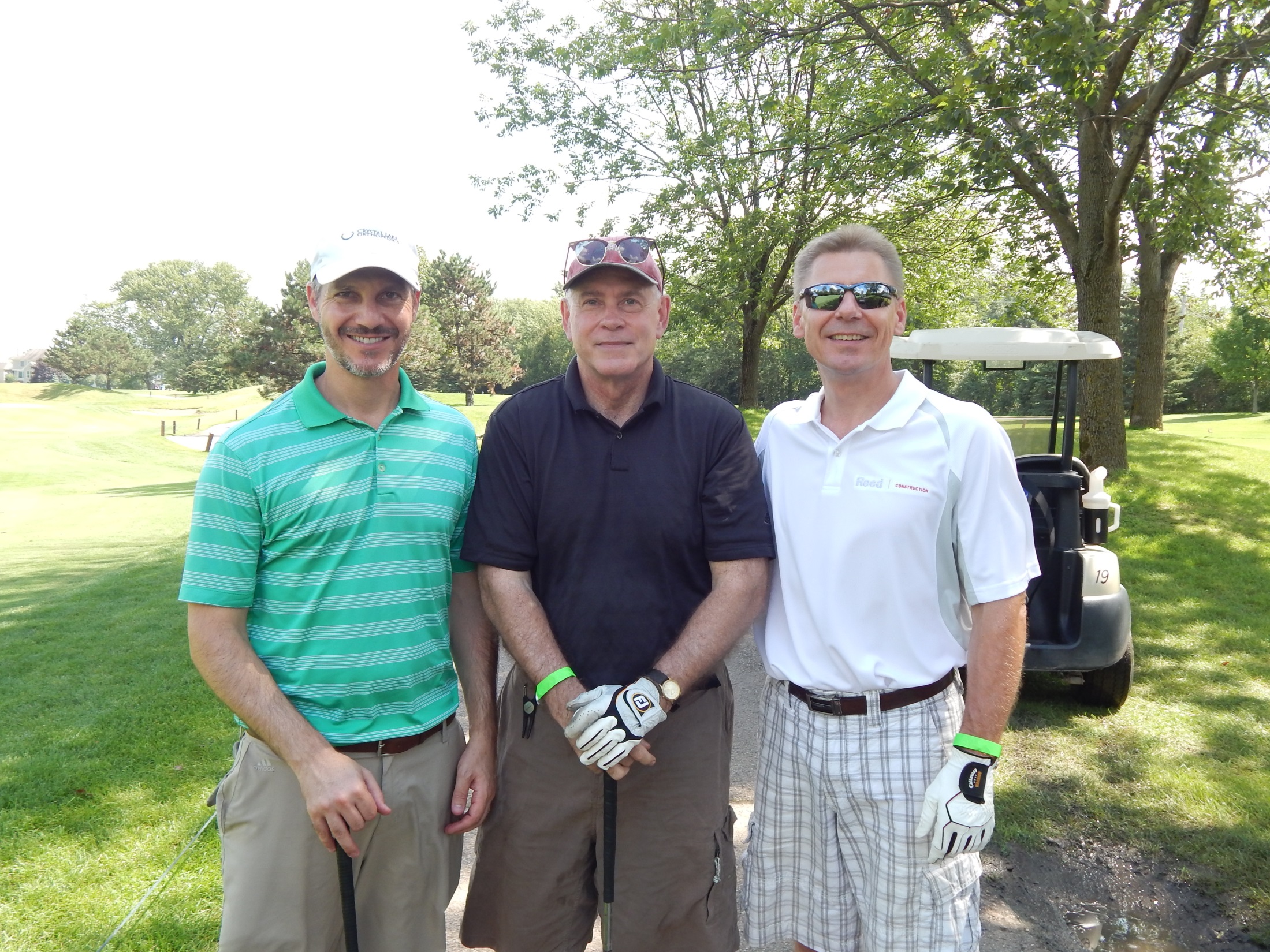 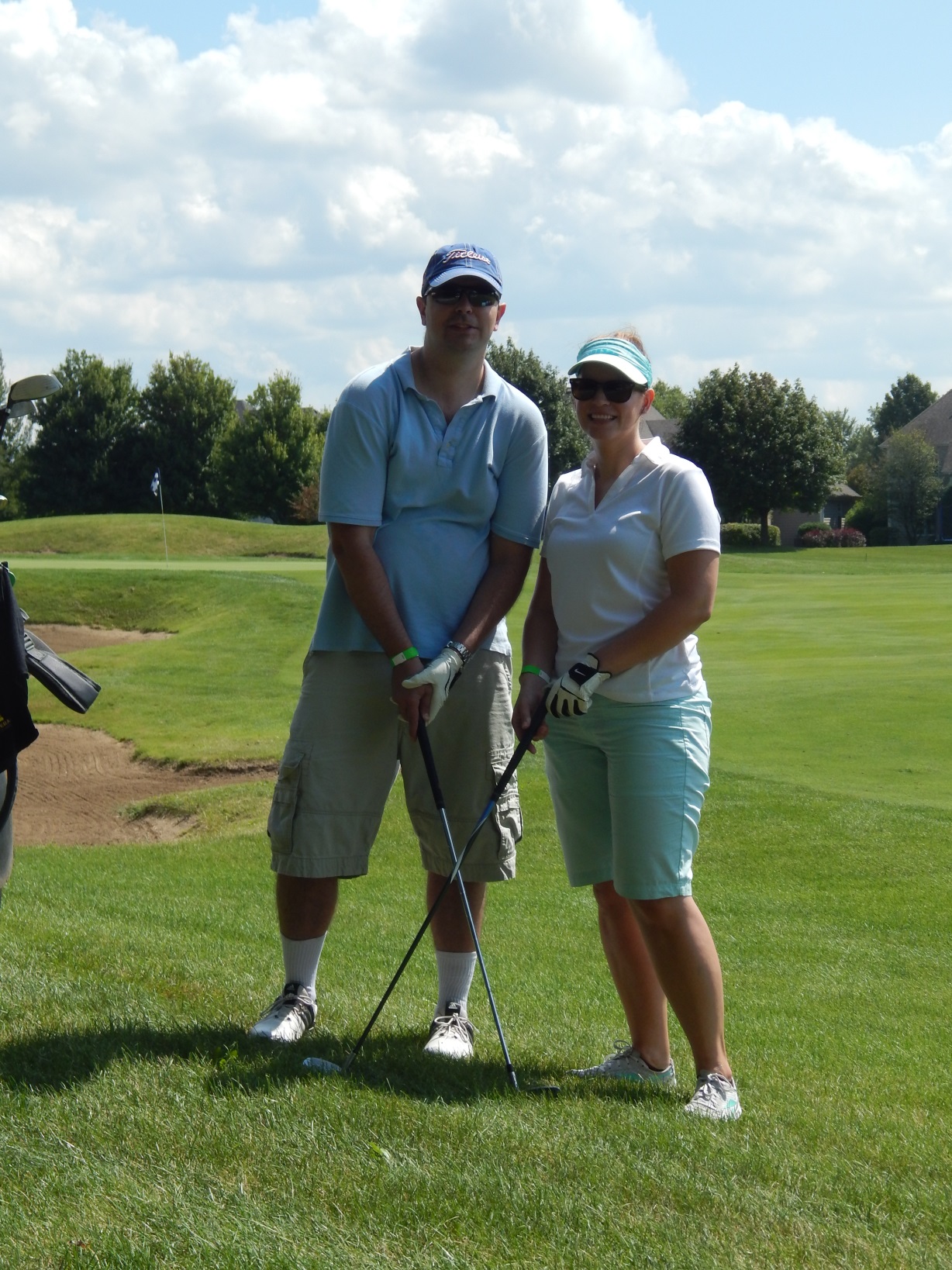 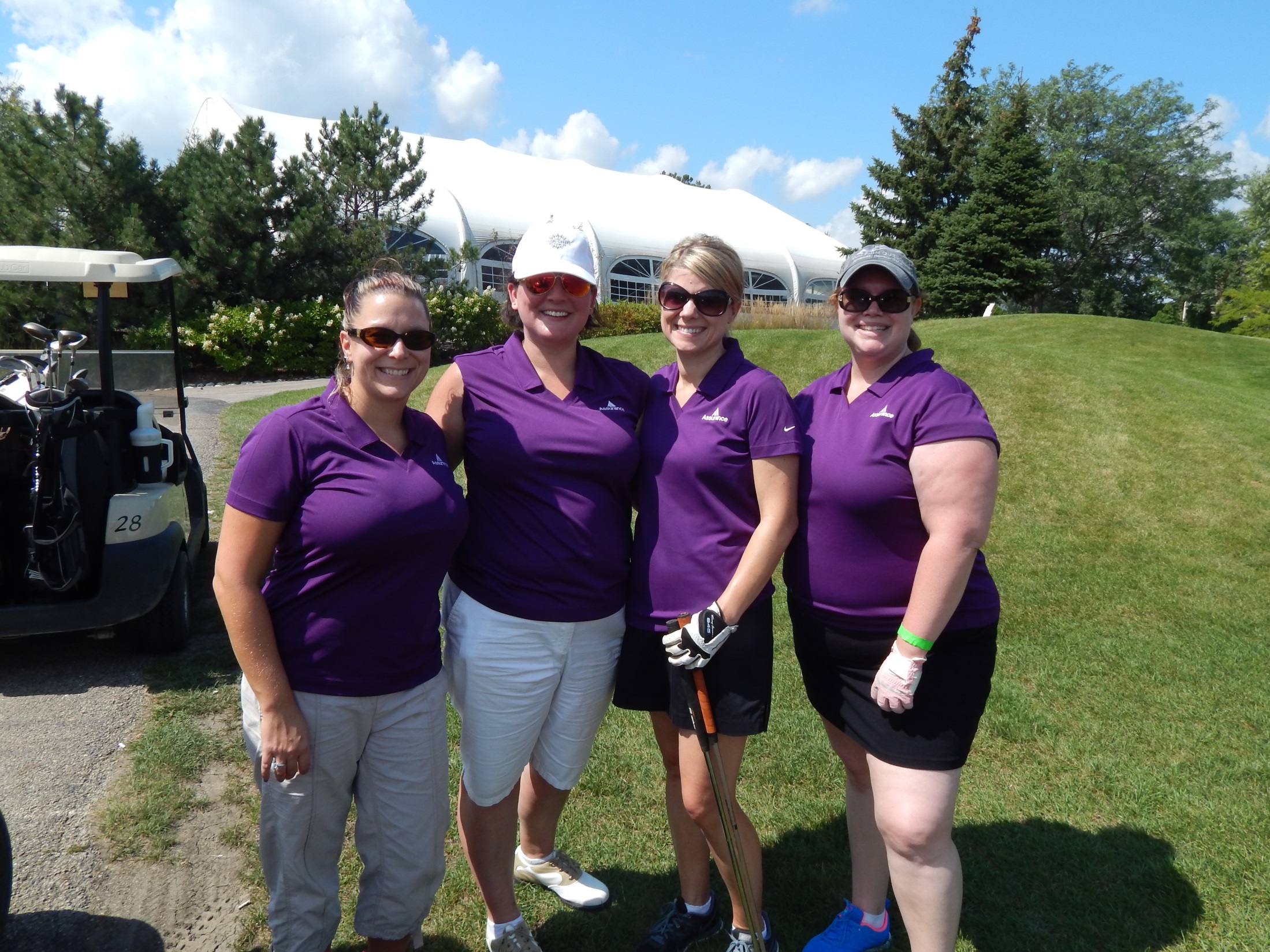 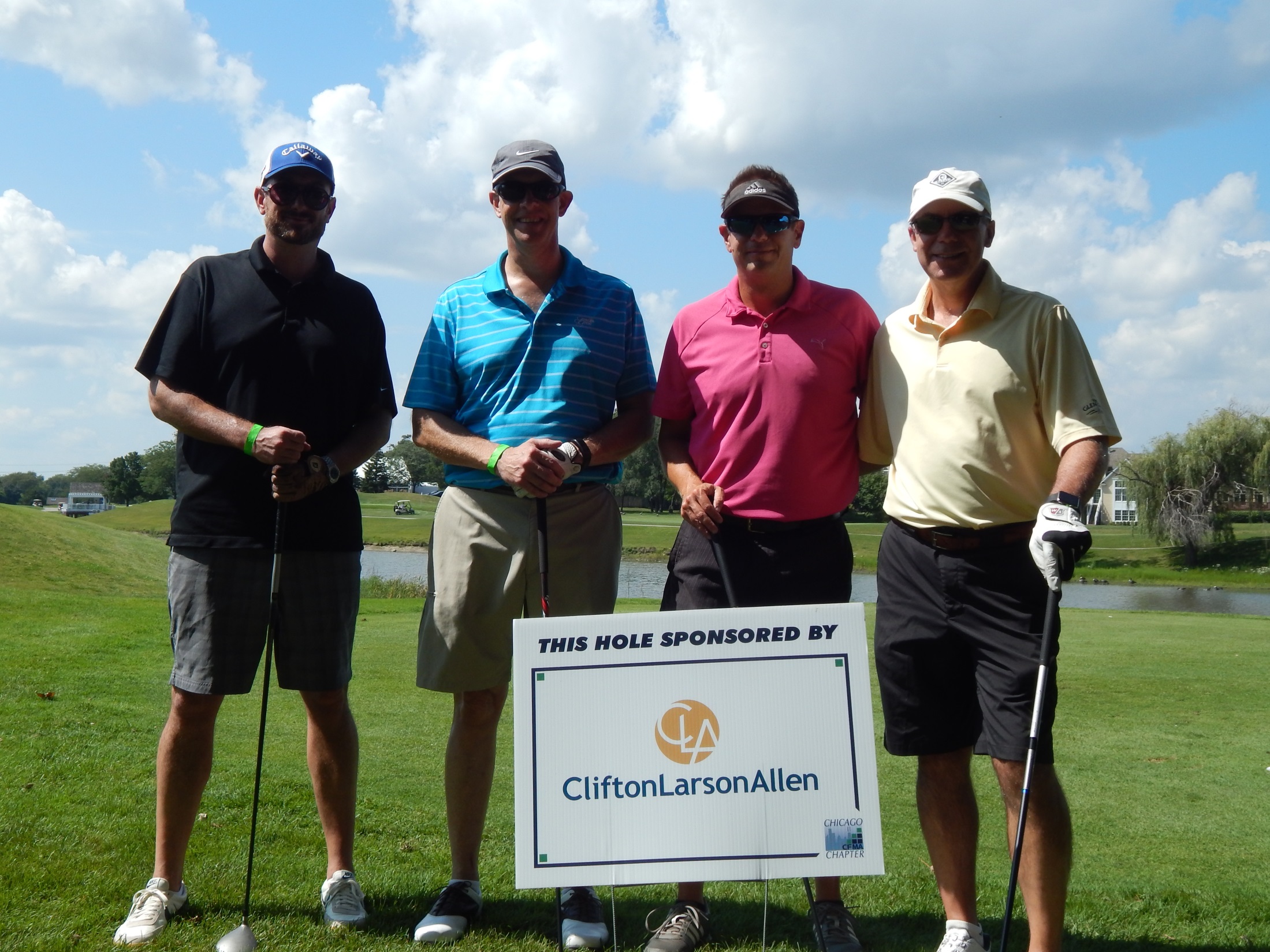 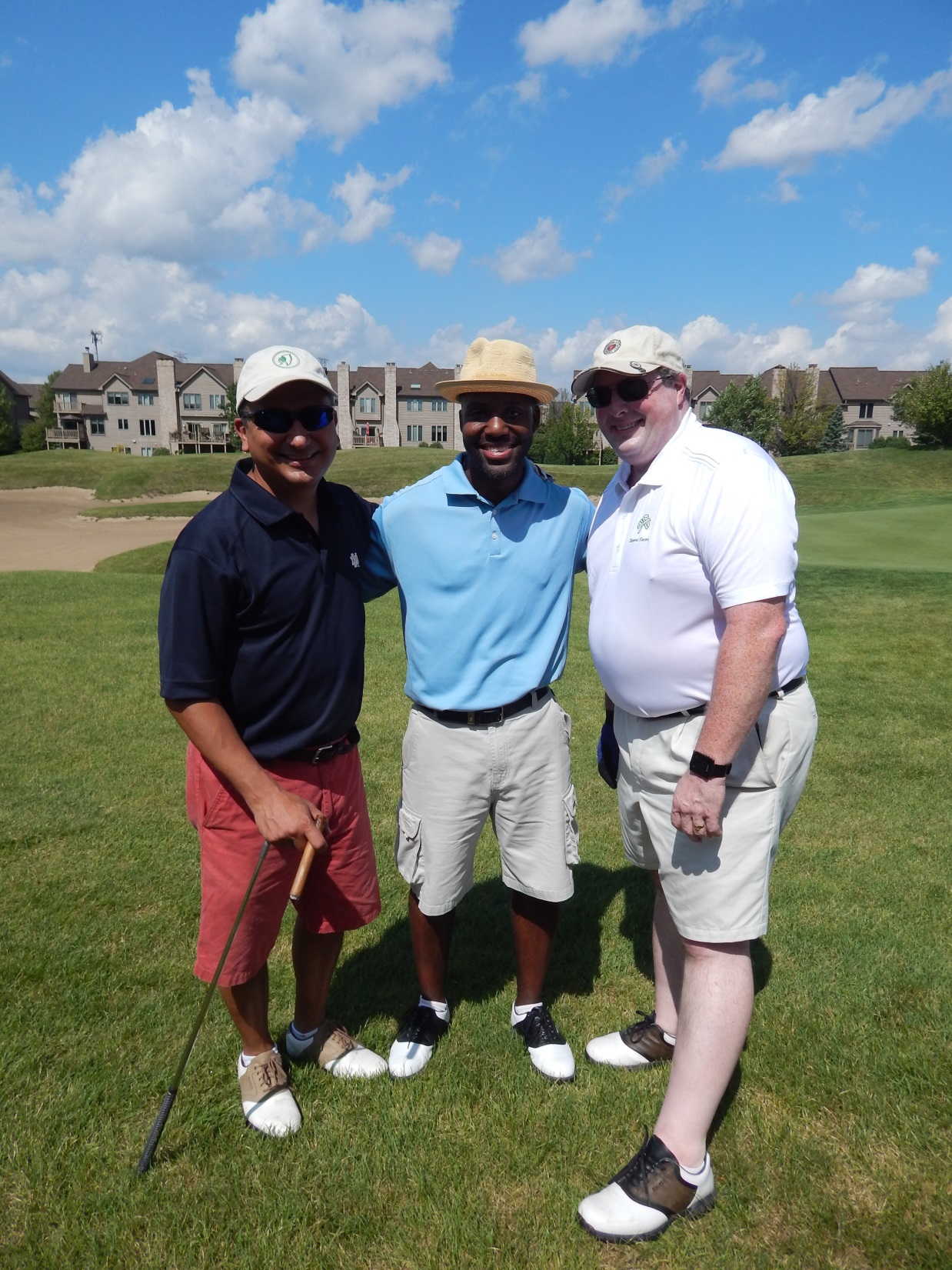 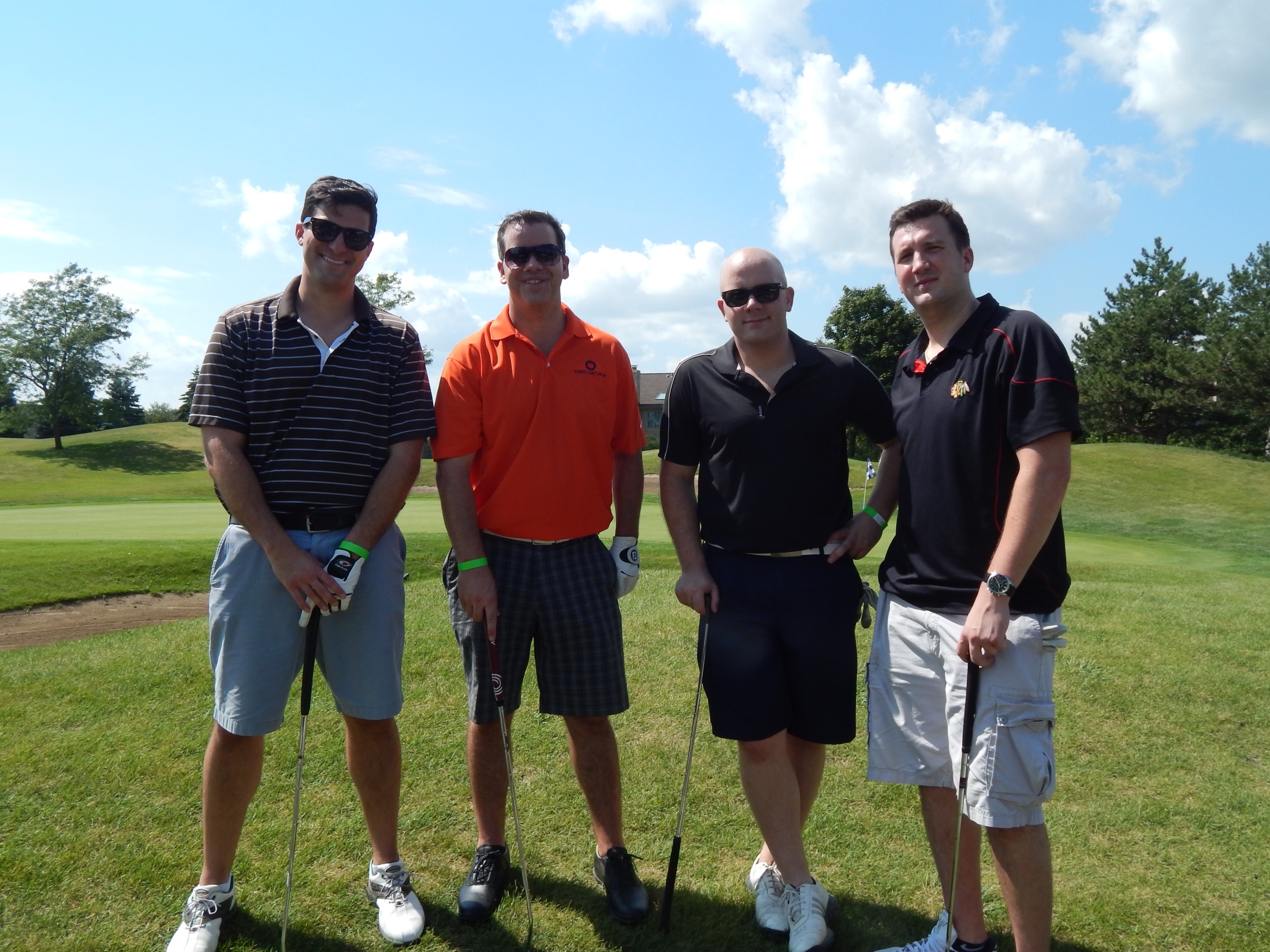 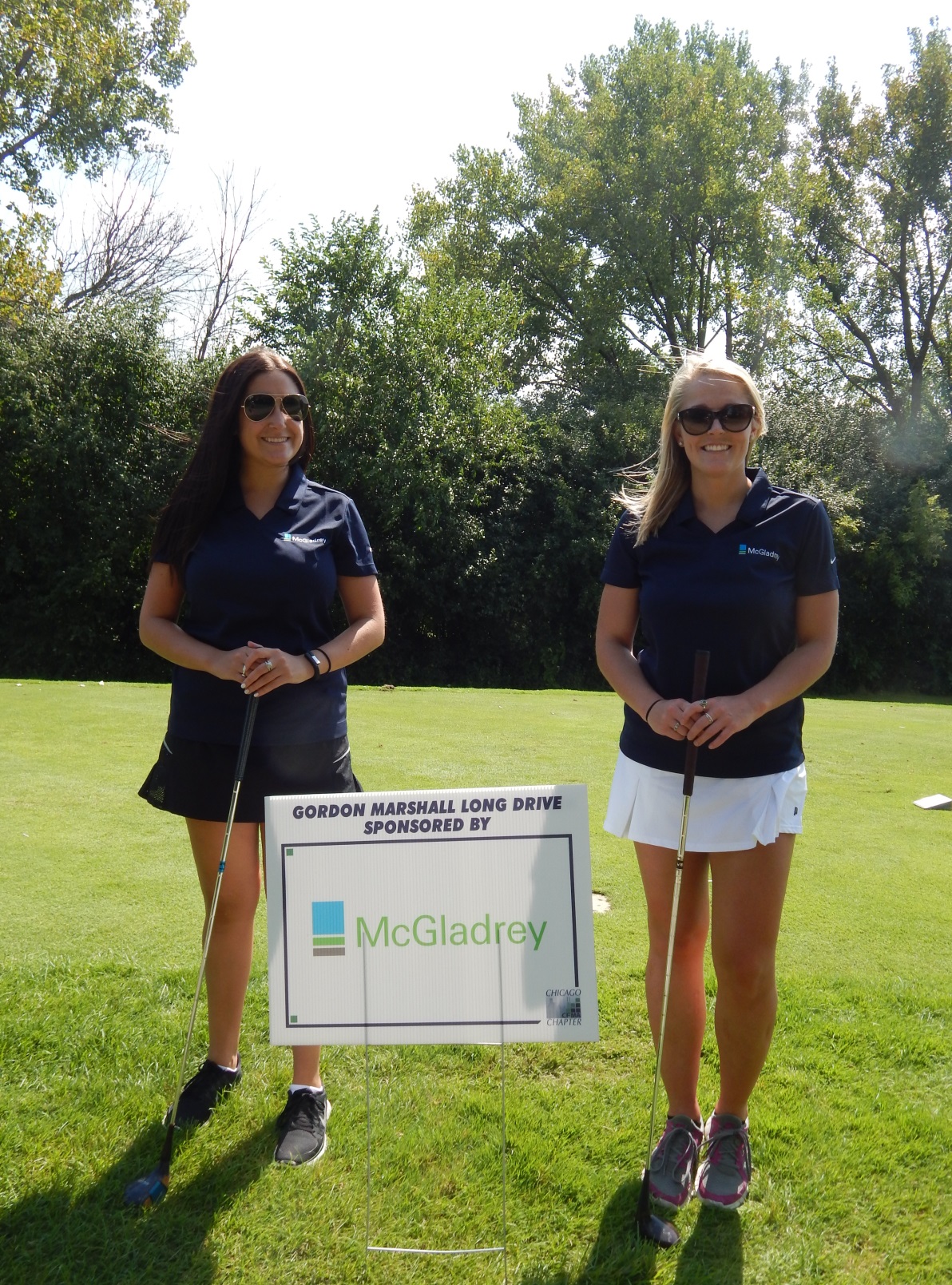 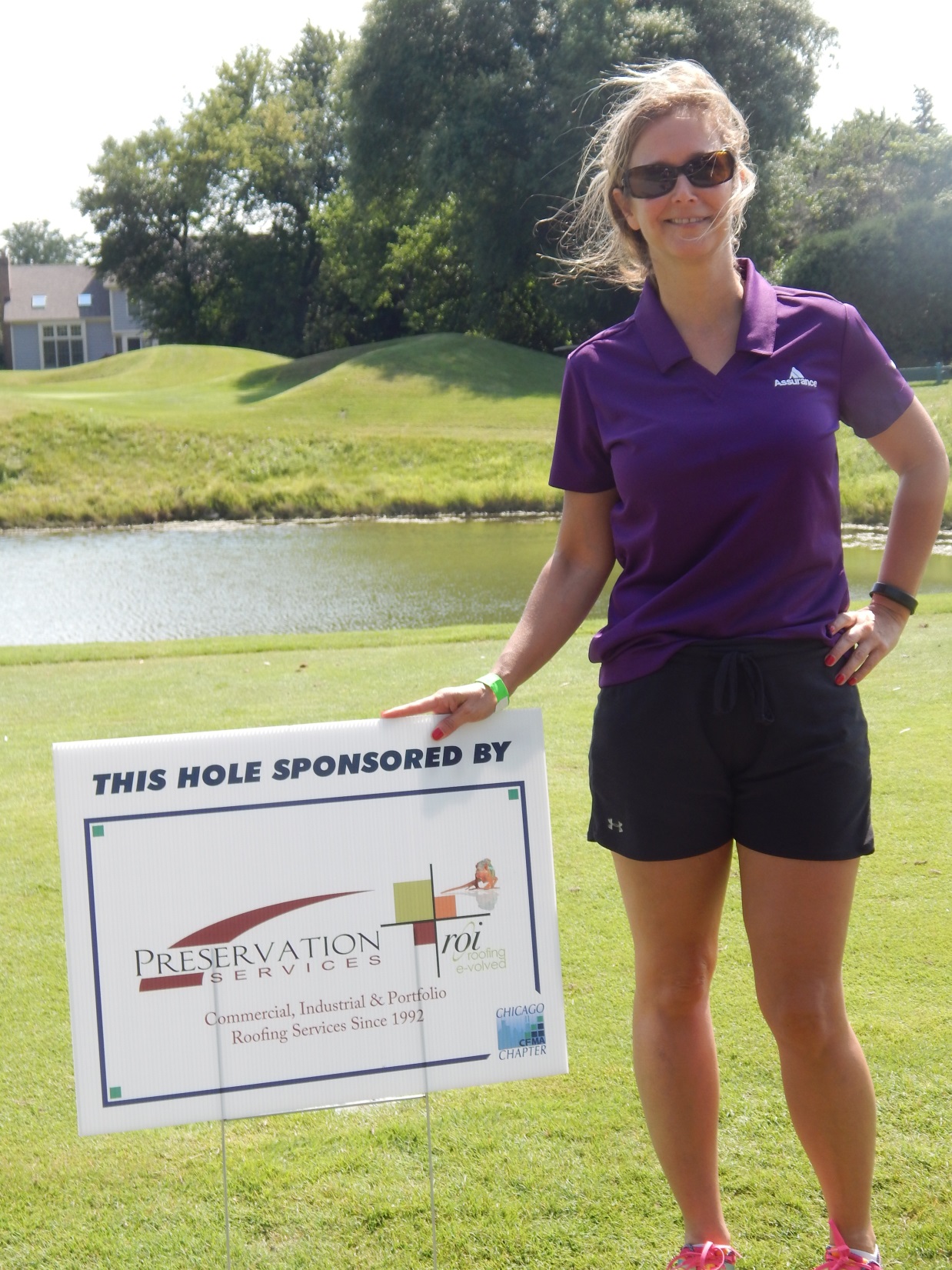 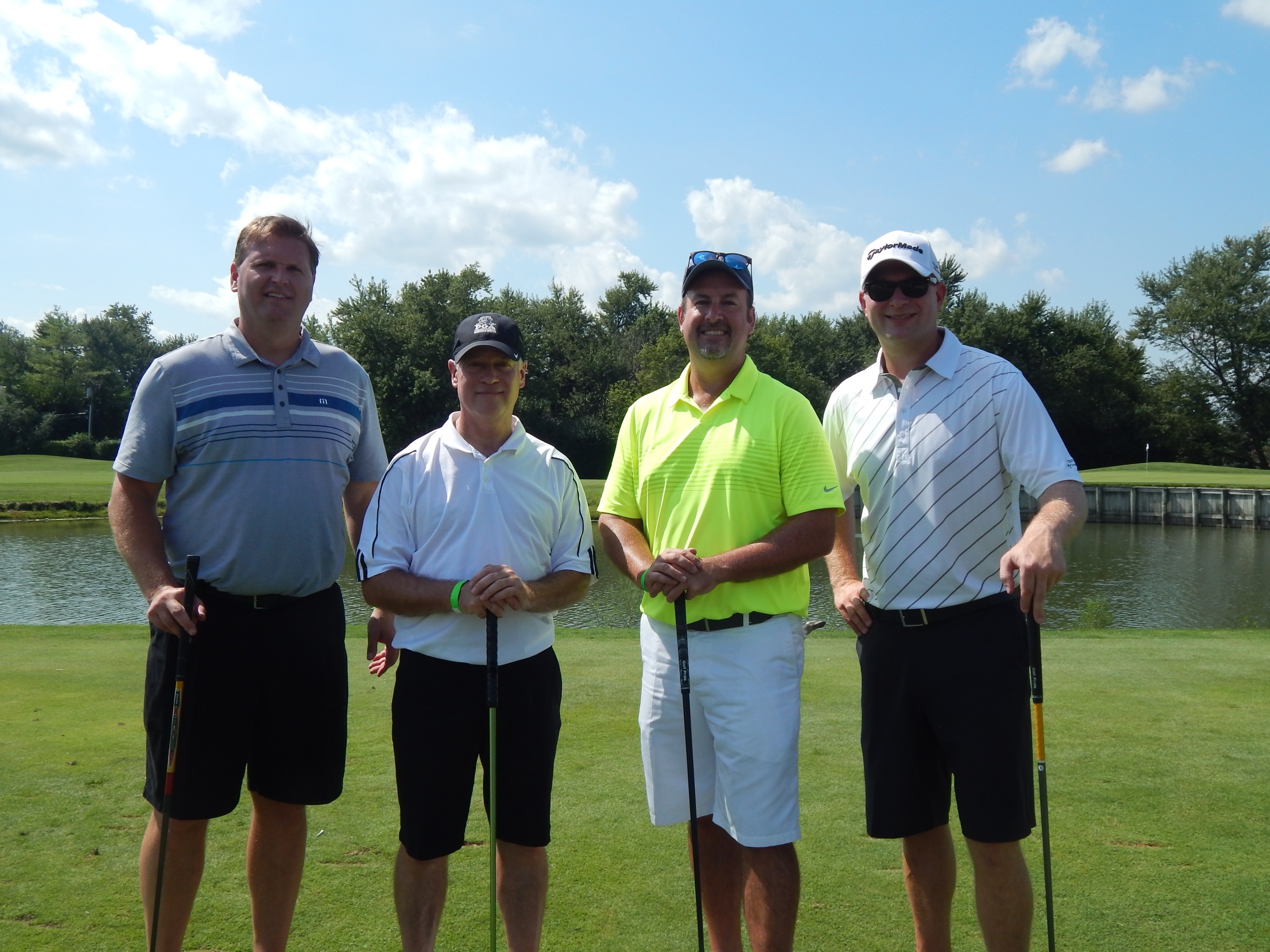 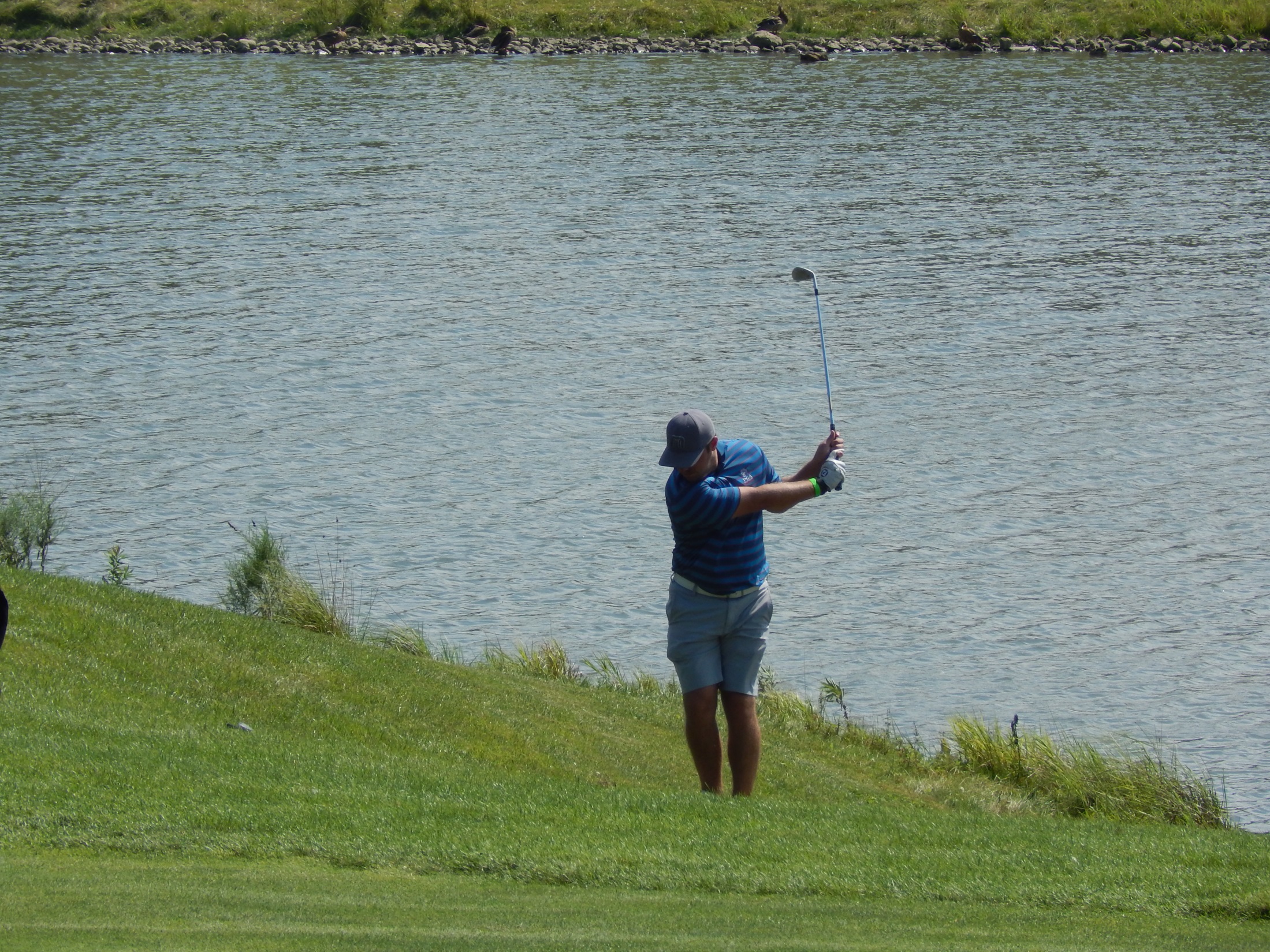 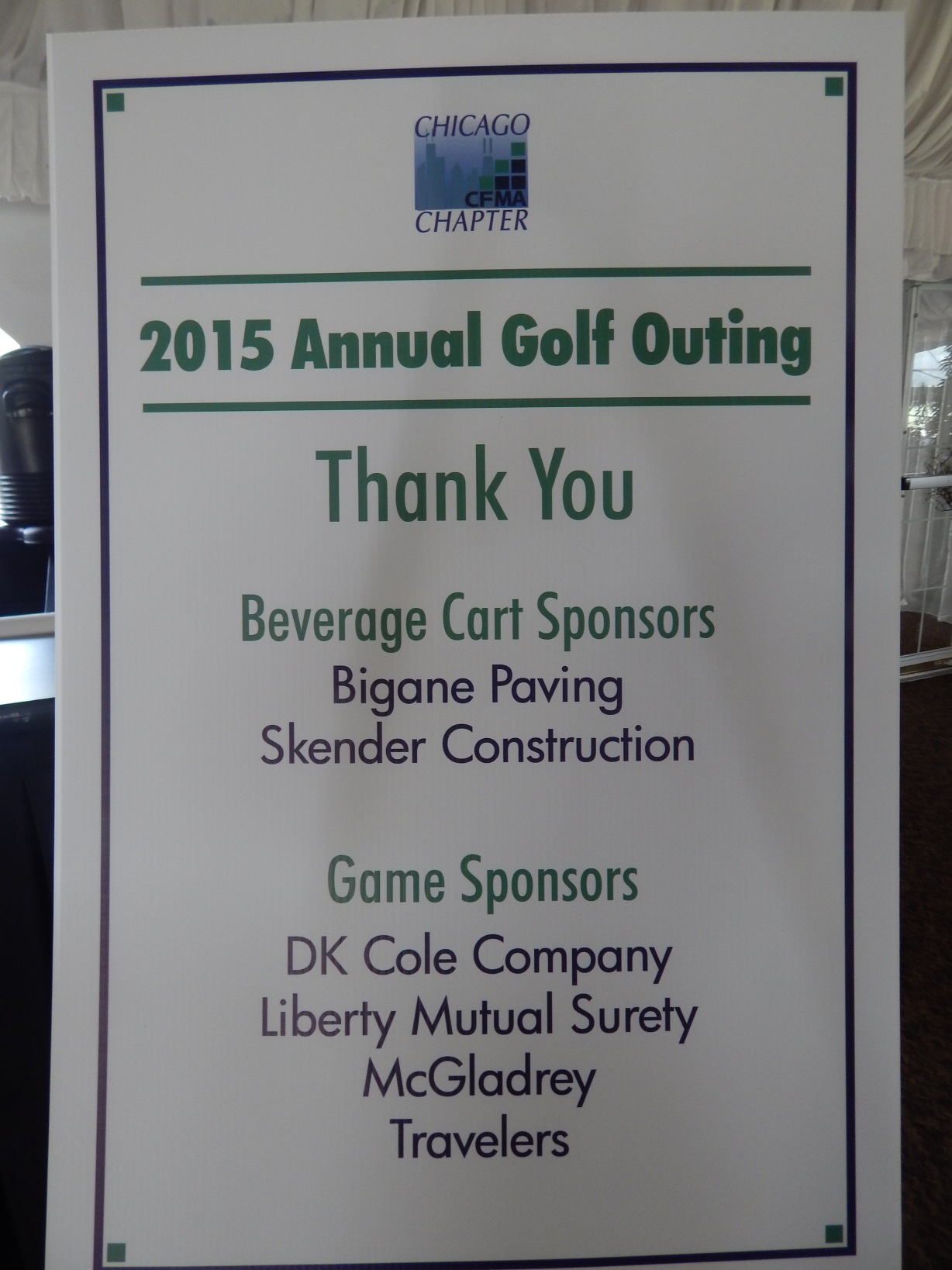 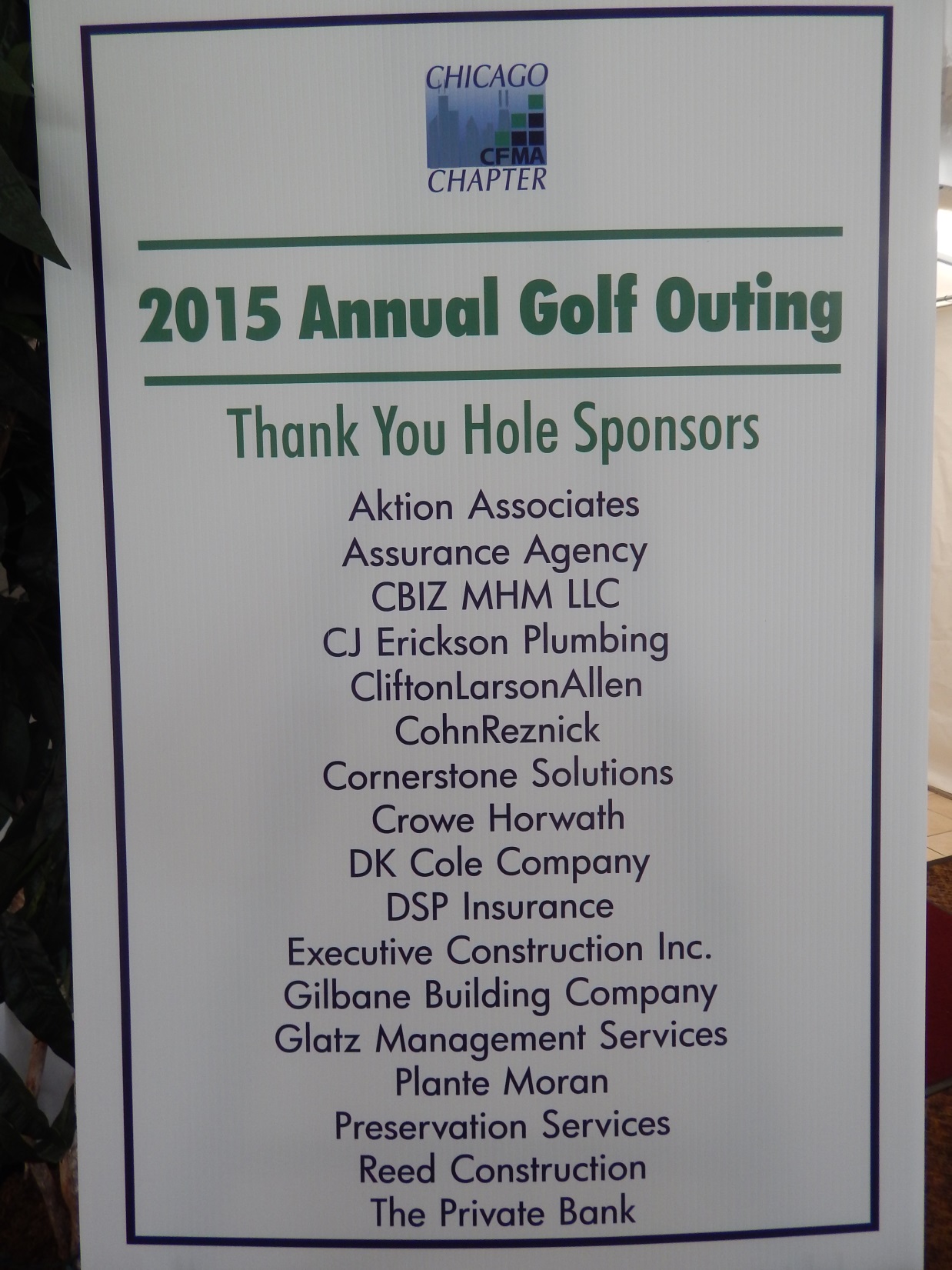 2015 CFMA chicago Intern Plaque Presentations
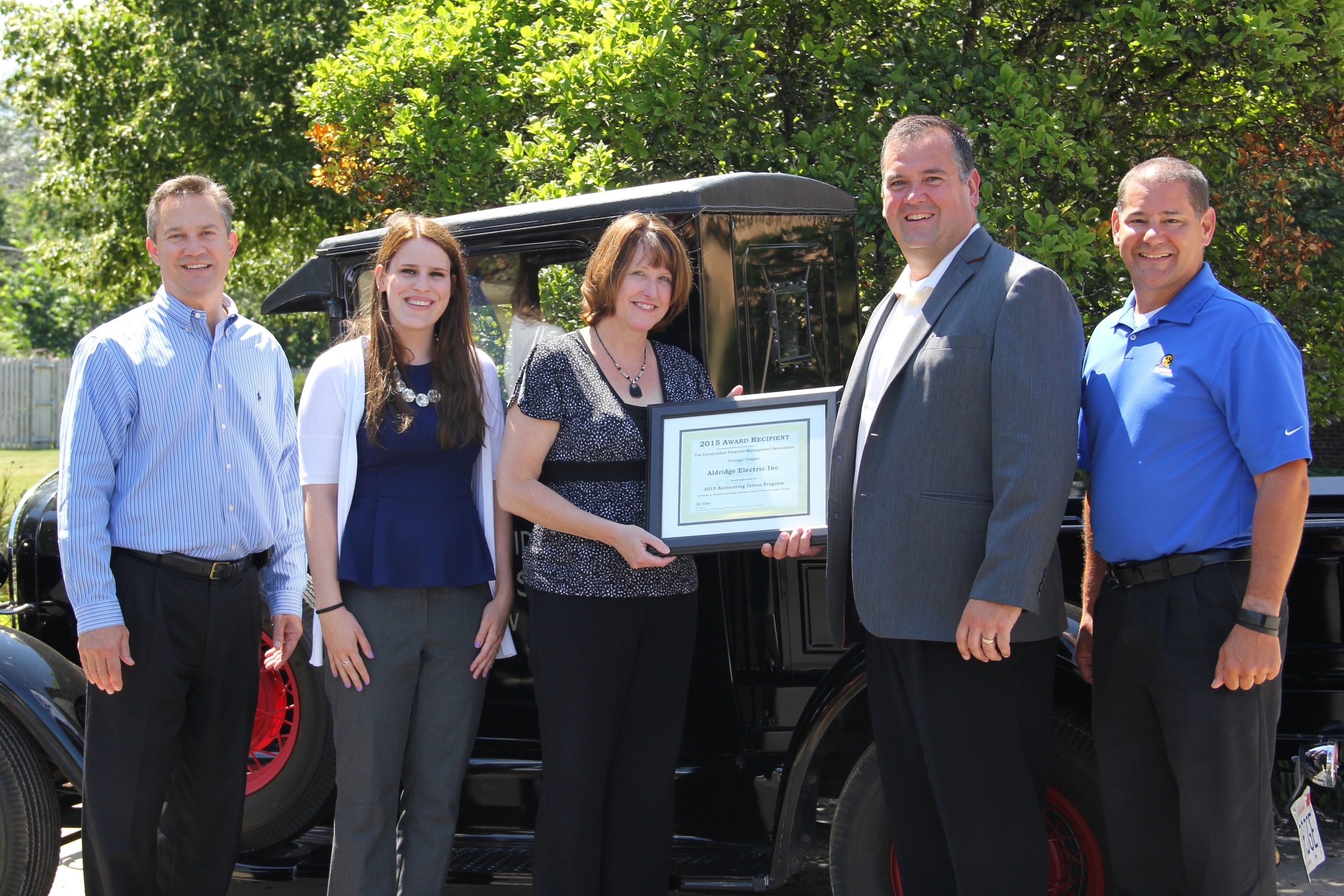 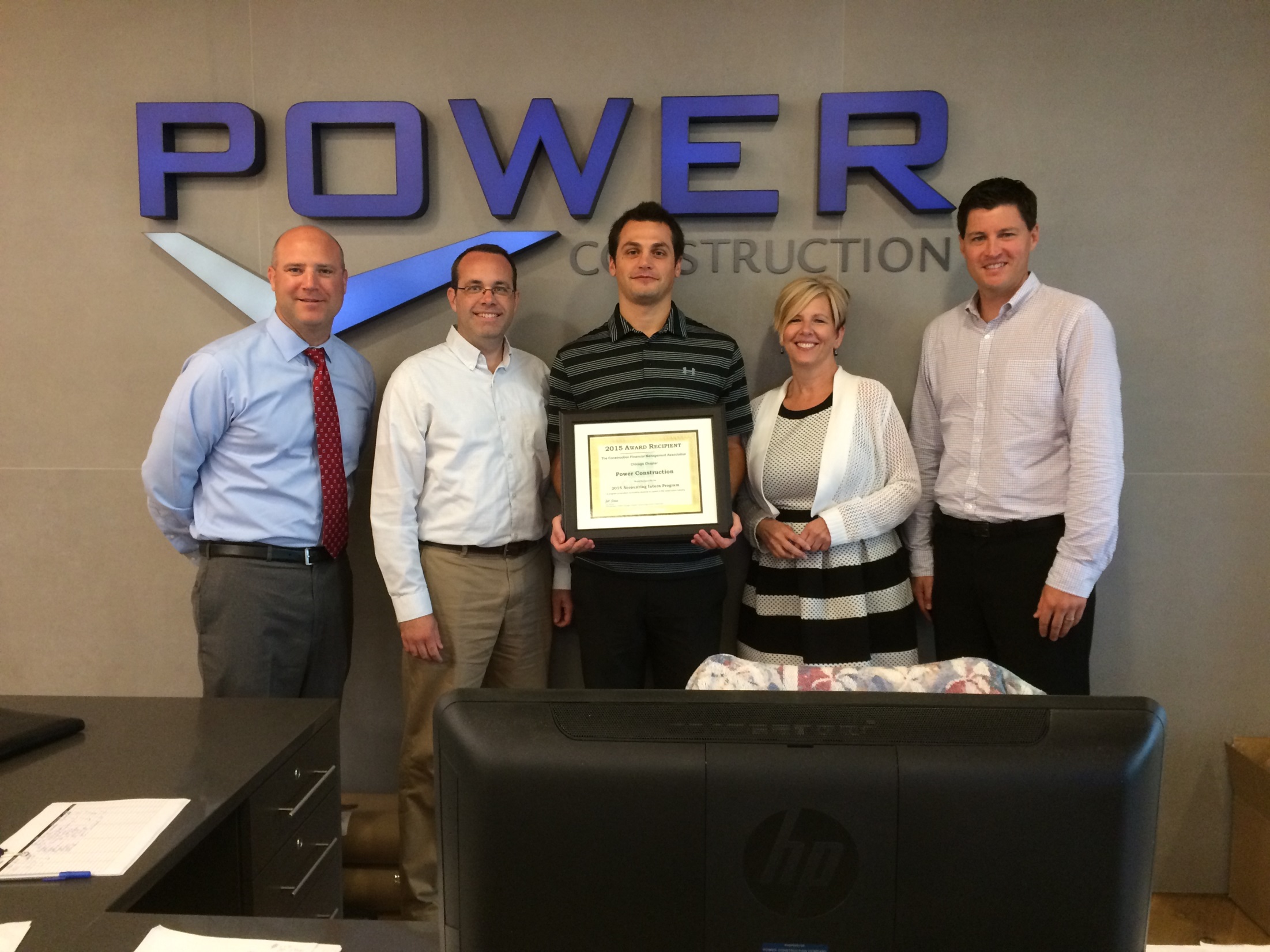 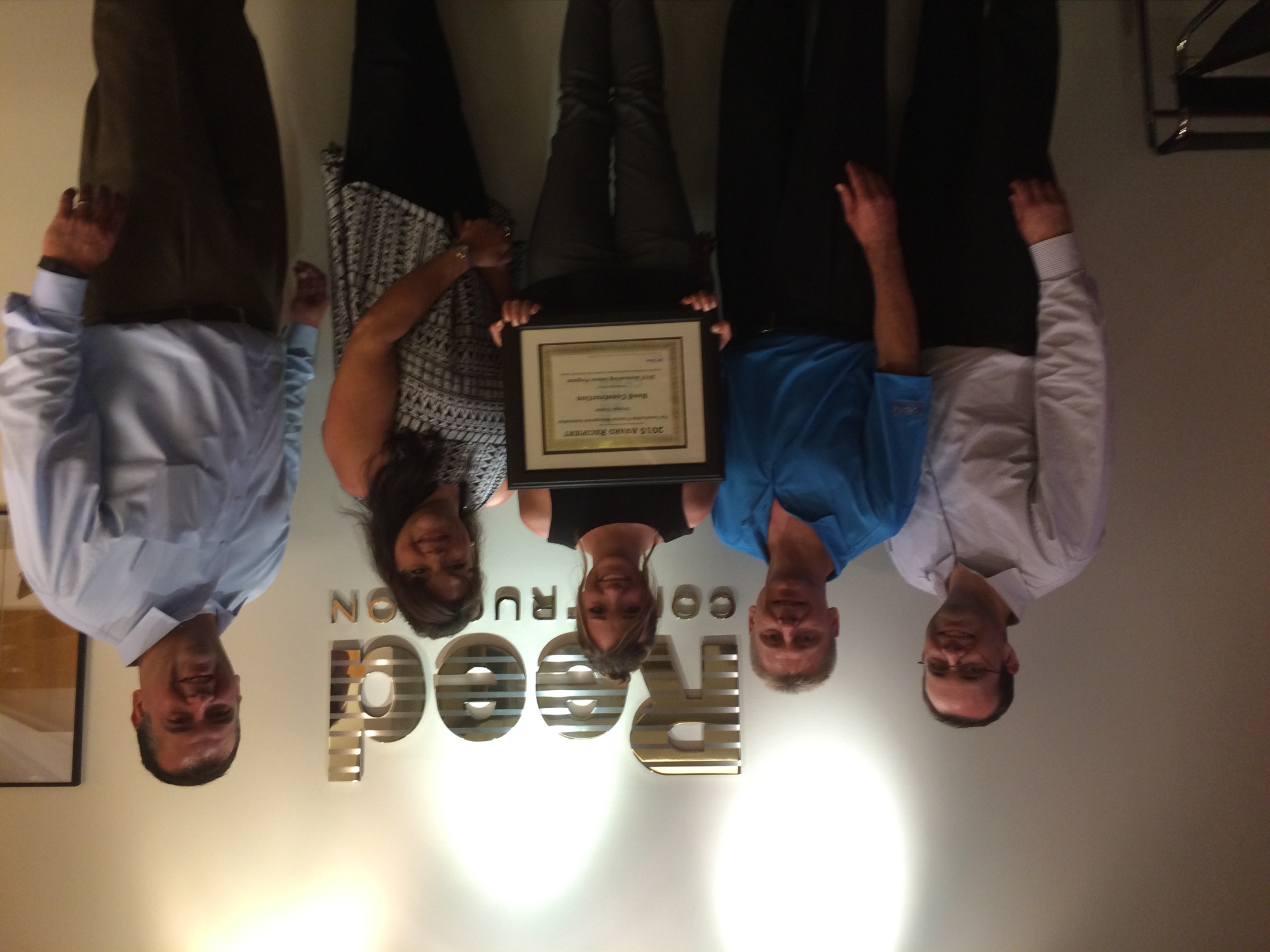 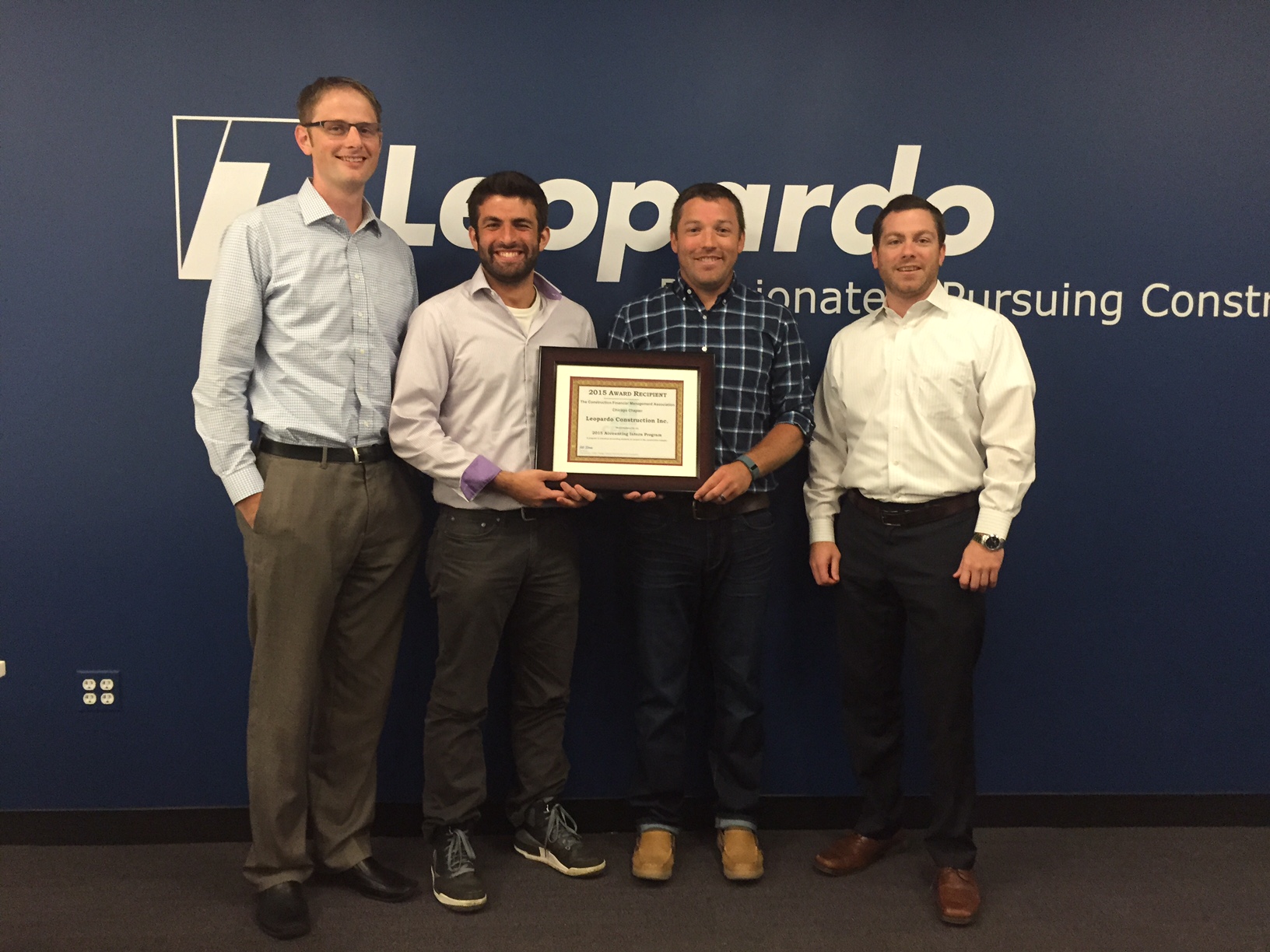 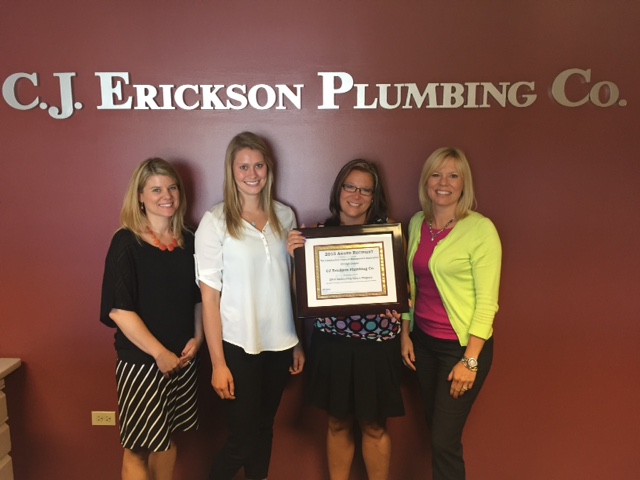 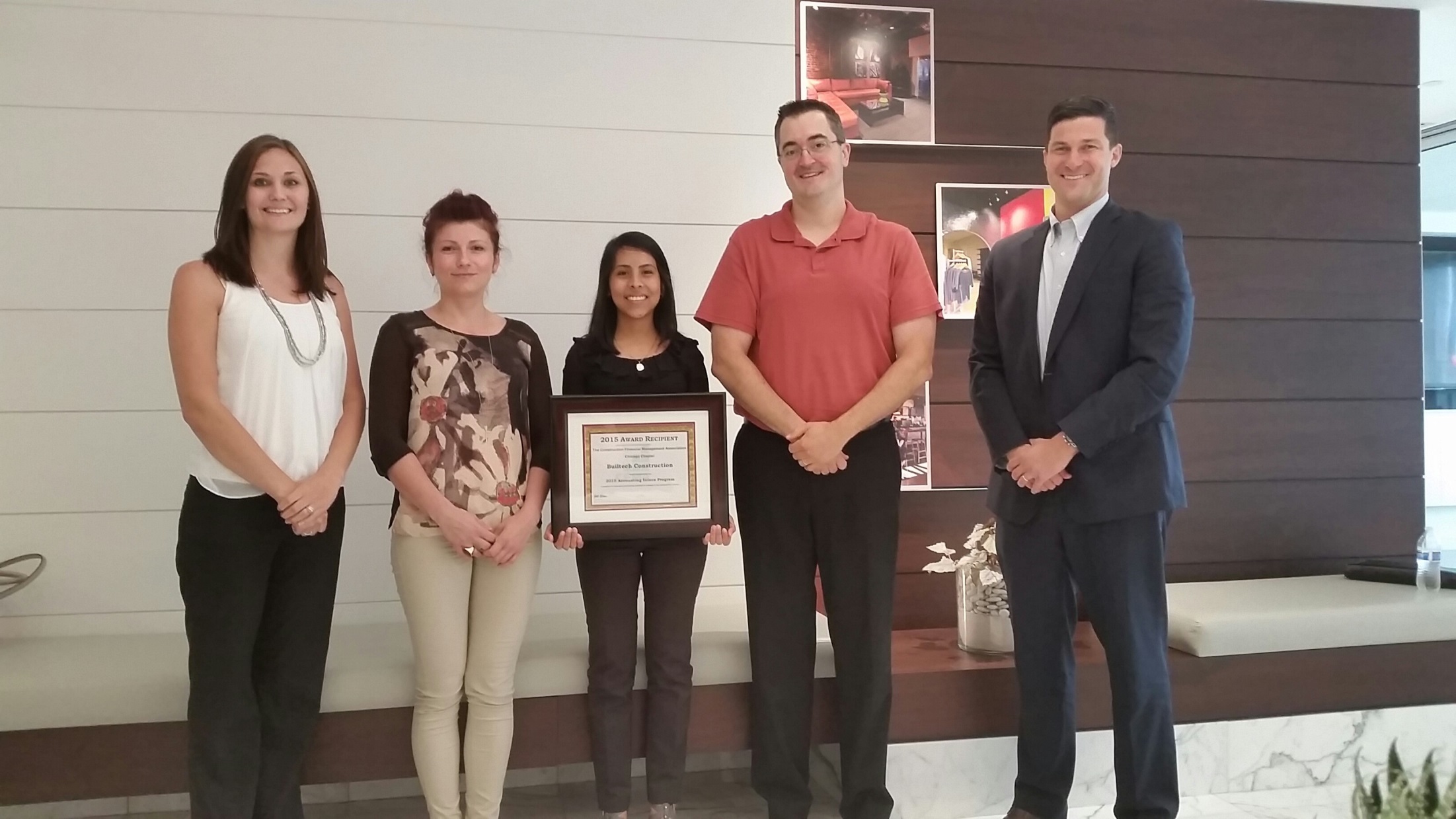 Thank you for your support of cfma chicago!